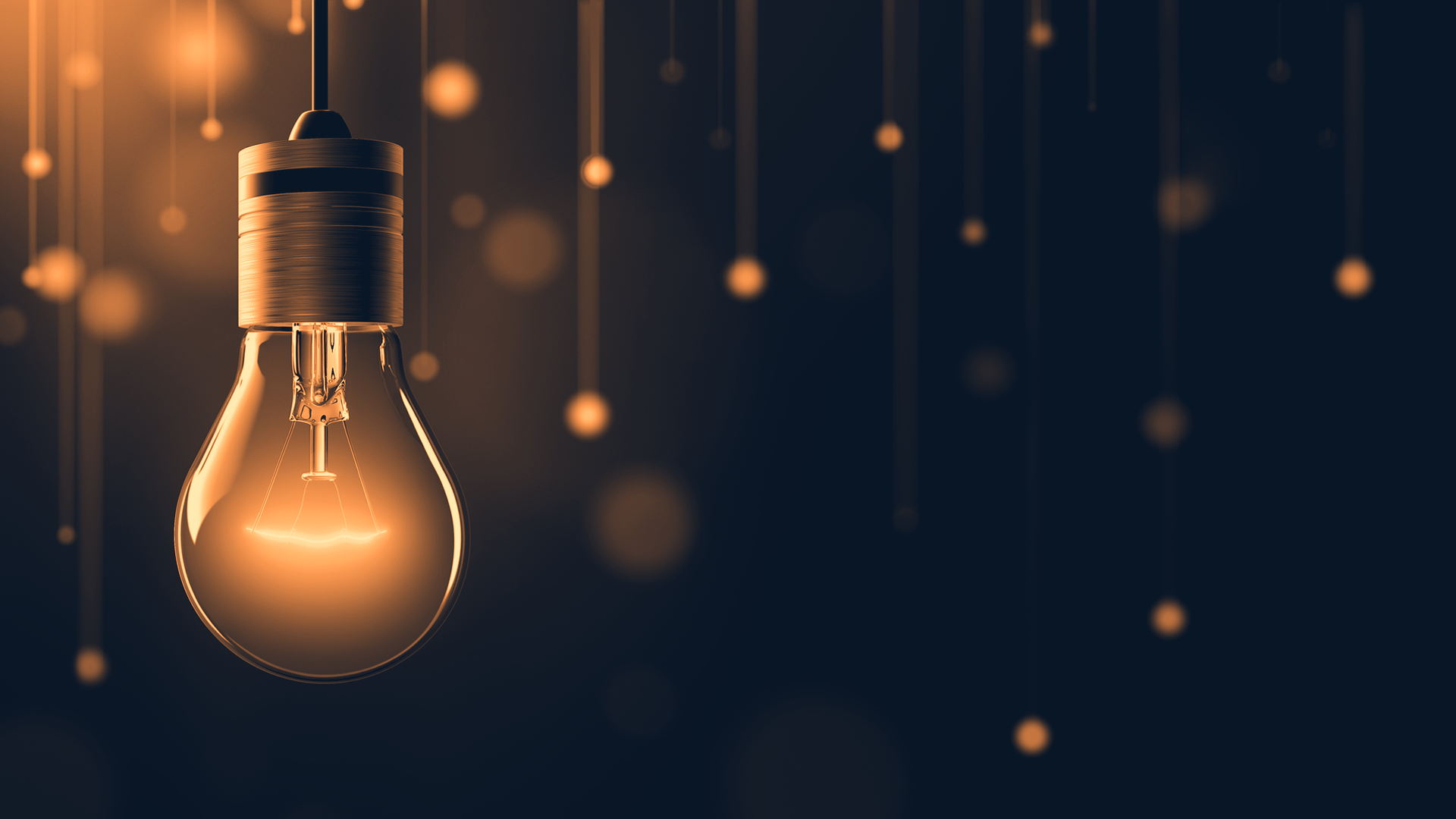 IMPORTANCIA DE LA CIBERSEGURIDAD
12 mayo 2022
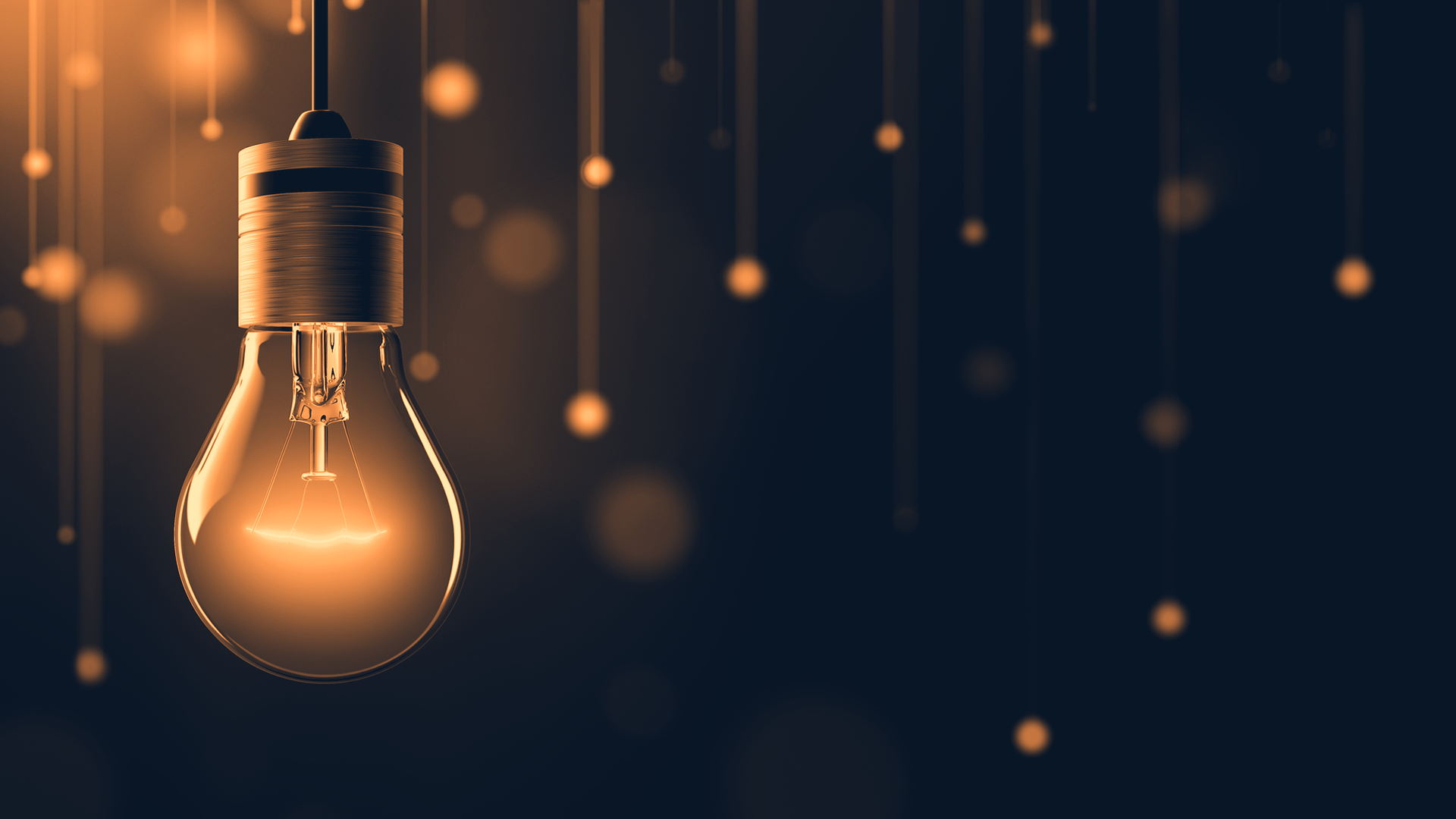 ¿Por qué es importante la ciberseguridad?
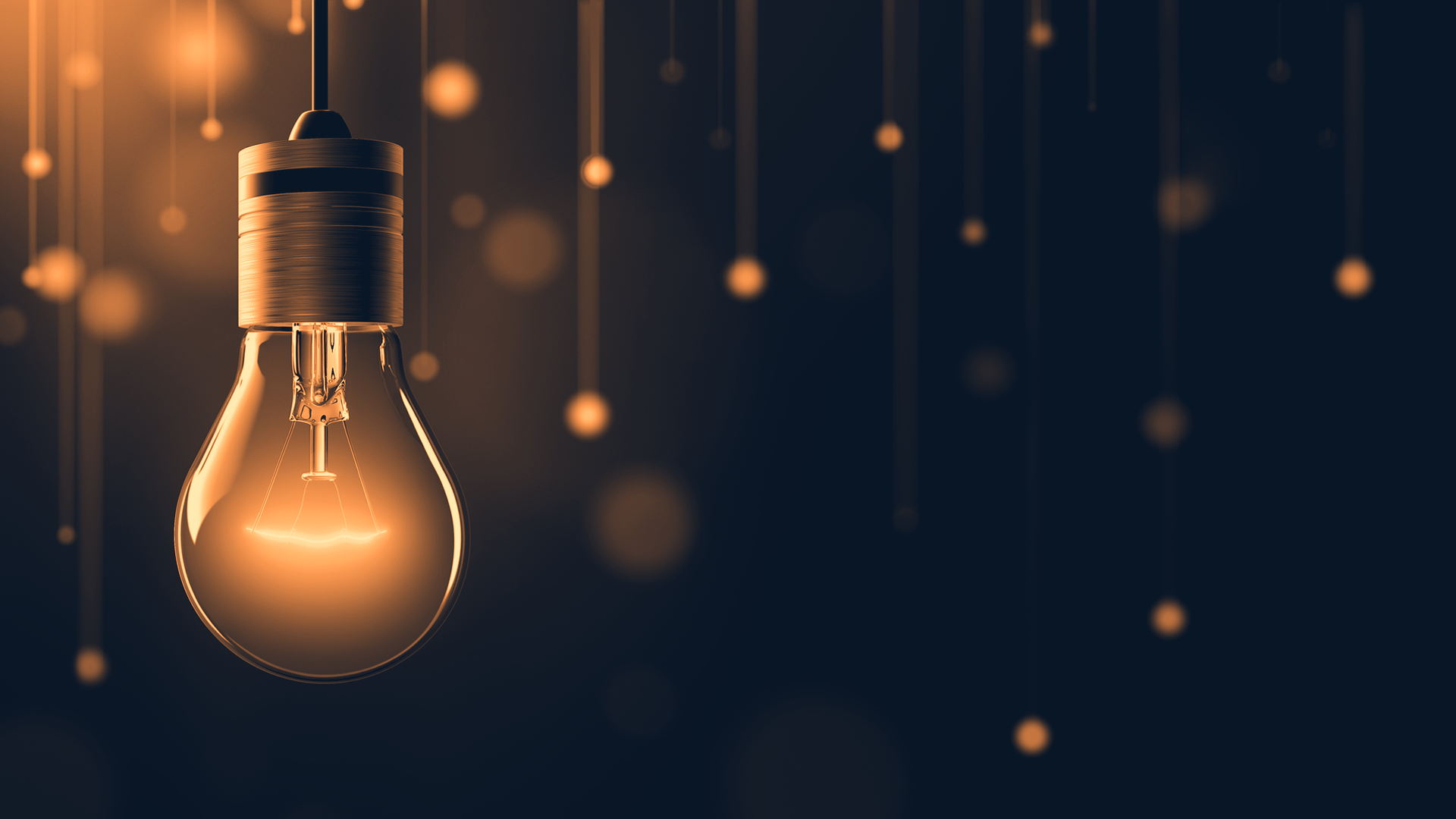 Charles Baudelaire: 
"El mayor truco del diablo fue convencer al mundo de que no existía"
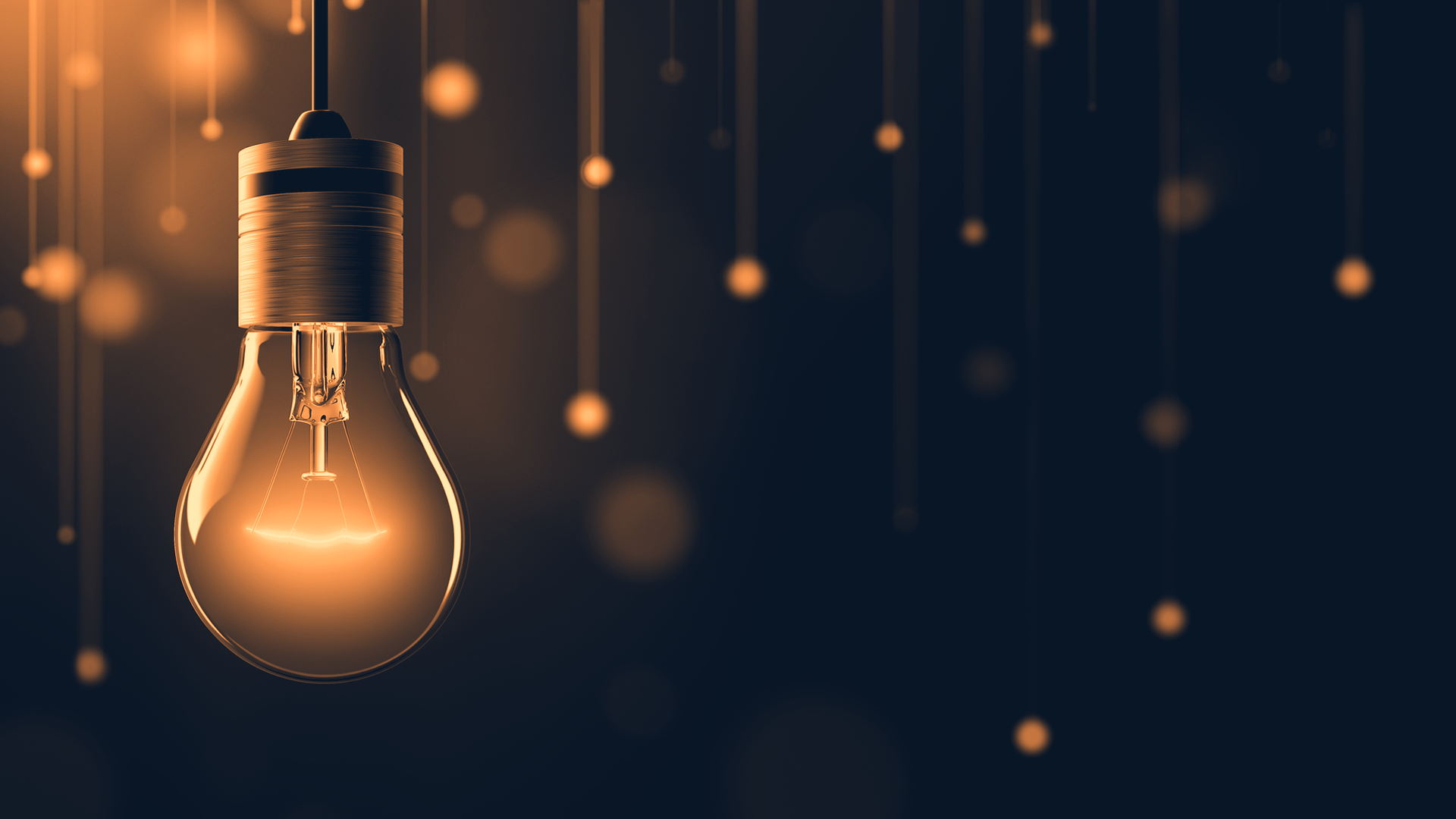 "El mayor truco de los cibercriminales es convencernos de que estamos seguros"
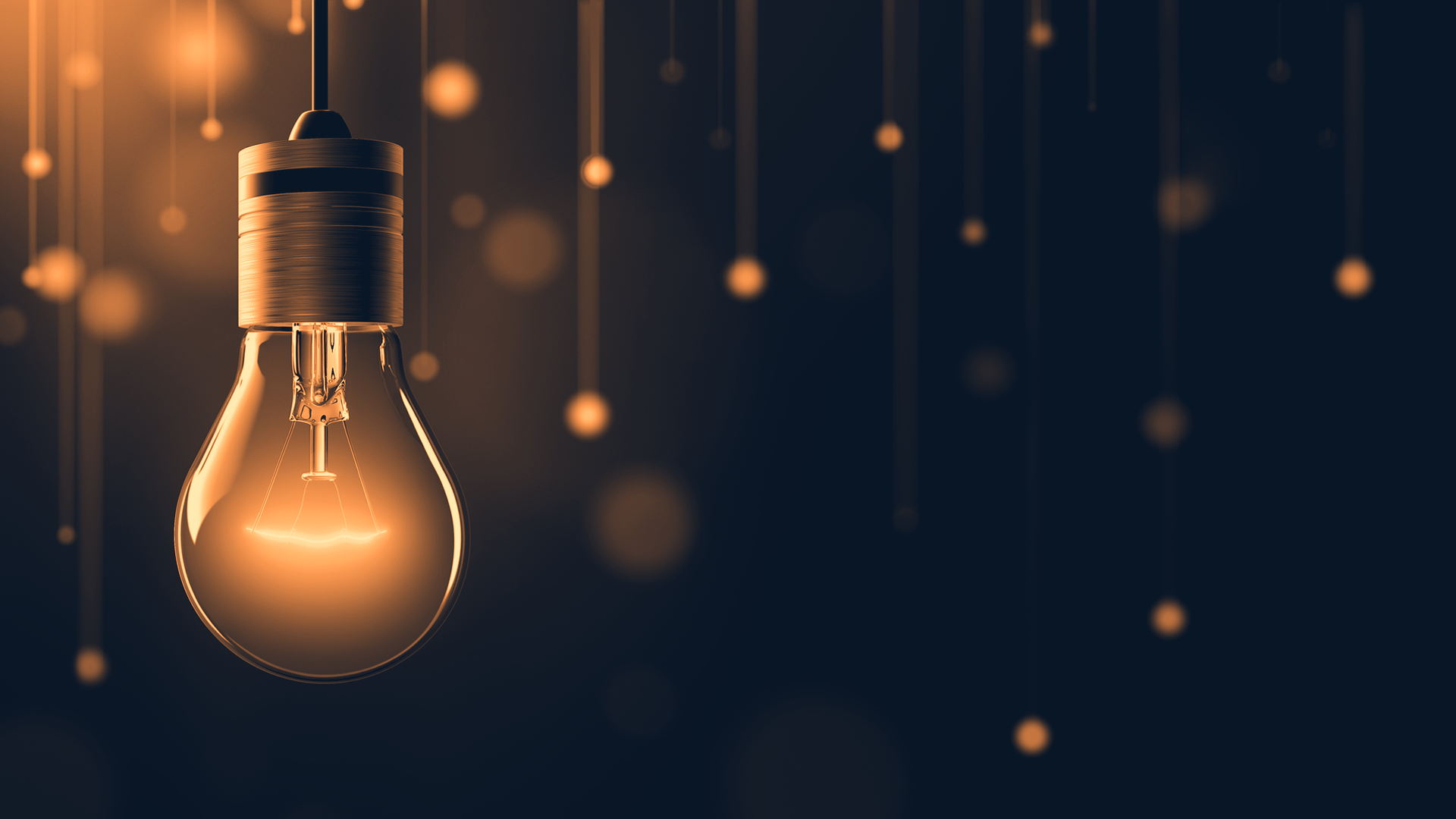 Avance tecnológico

La tecnología es una extensión de nosotros

Vida cotidiana = vida digital
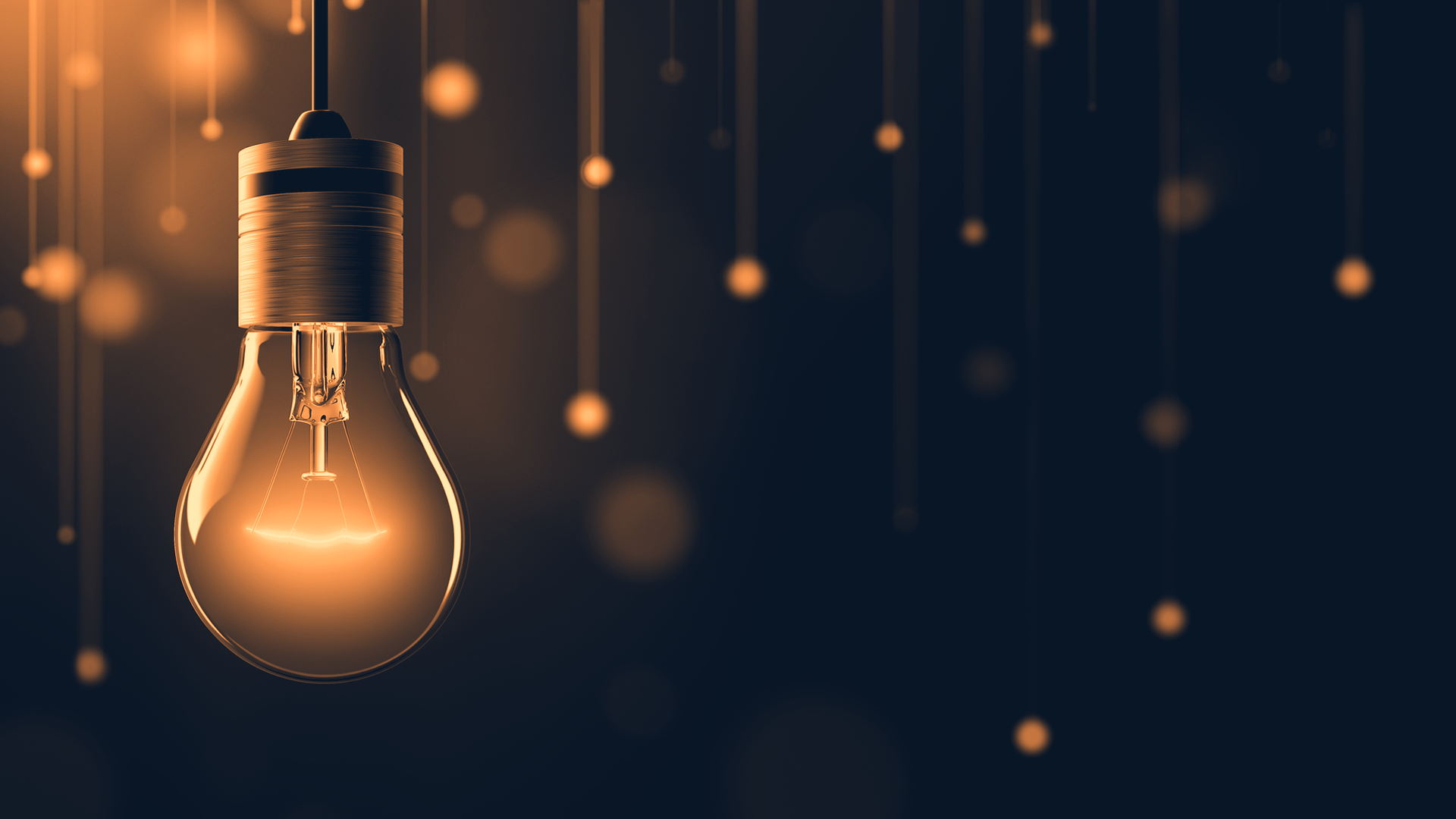 ¿Cuál es la velocidad de la luz?
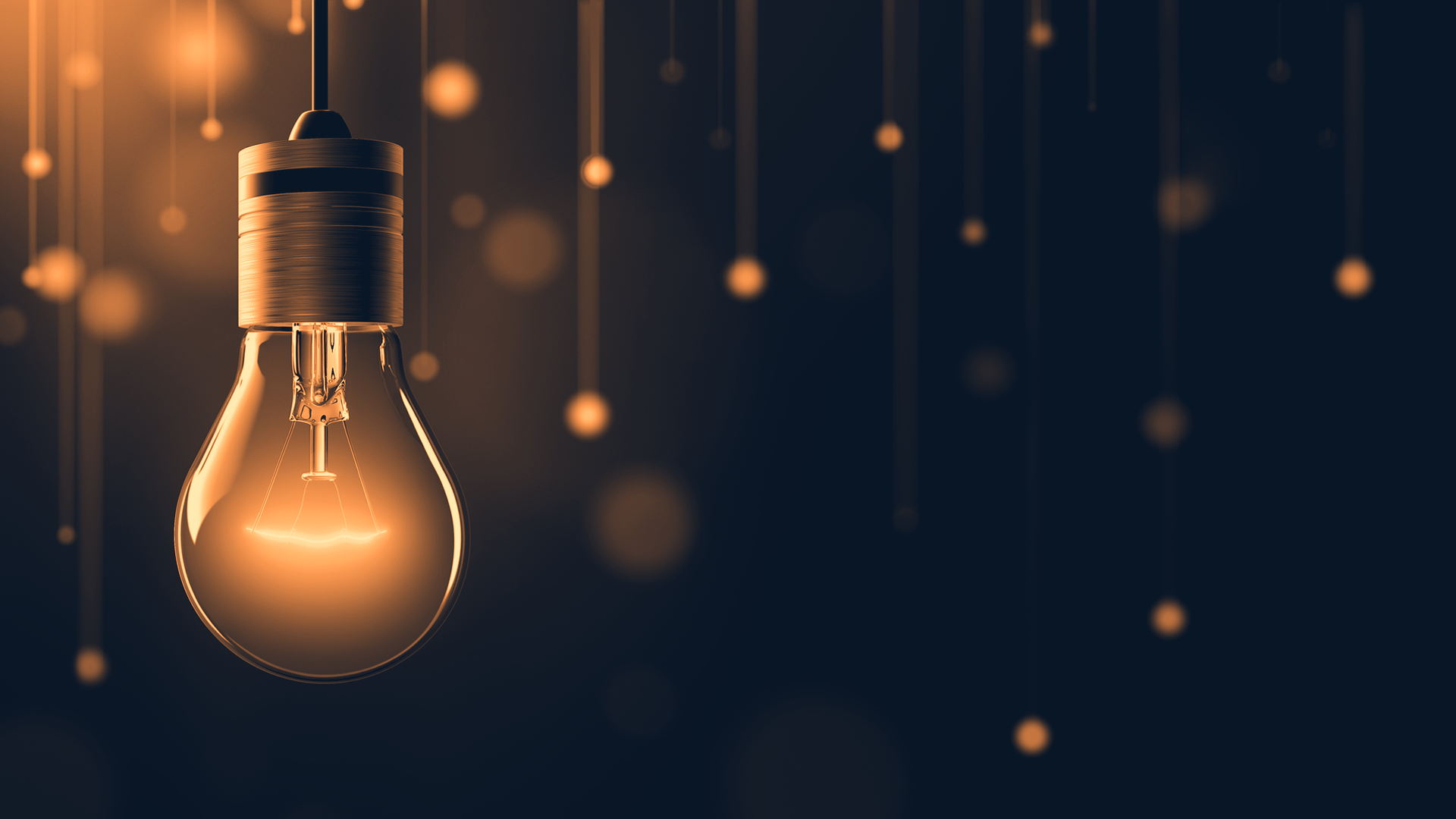 300,000 
kilómetros por segundo
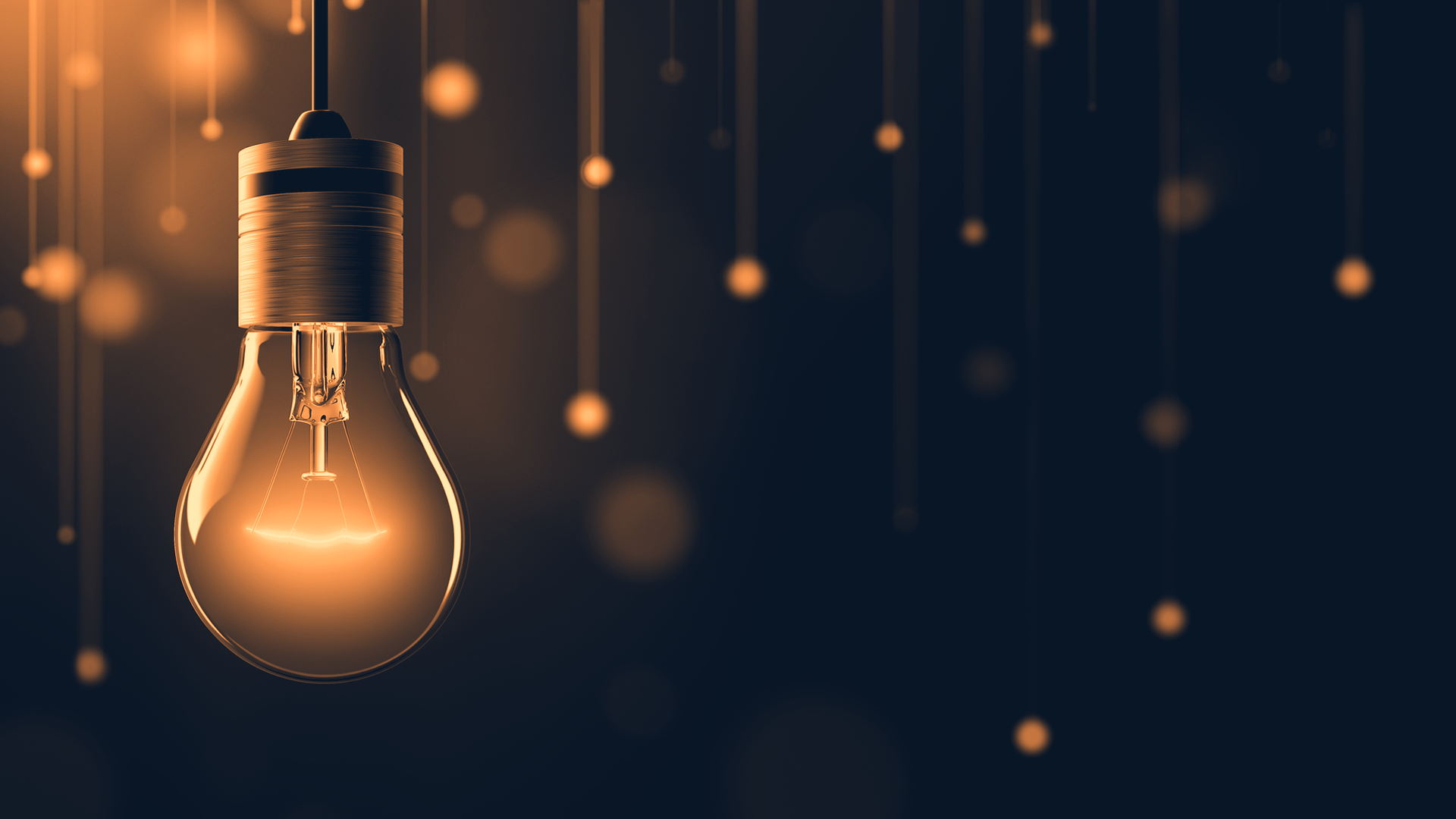 ¿Cuál es la velocidad de la oscuridad?
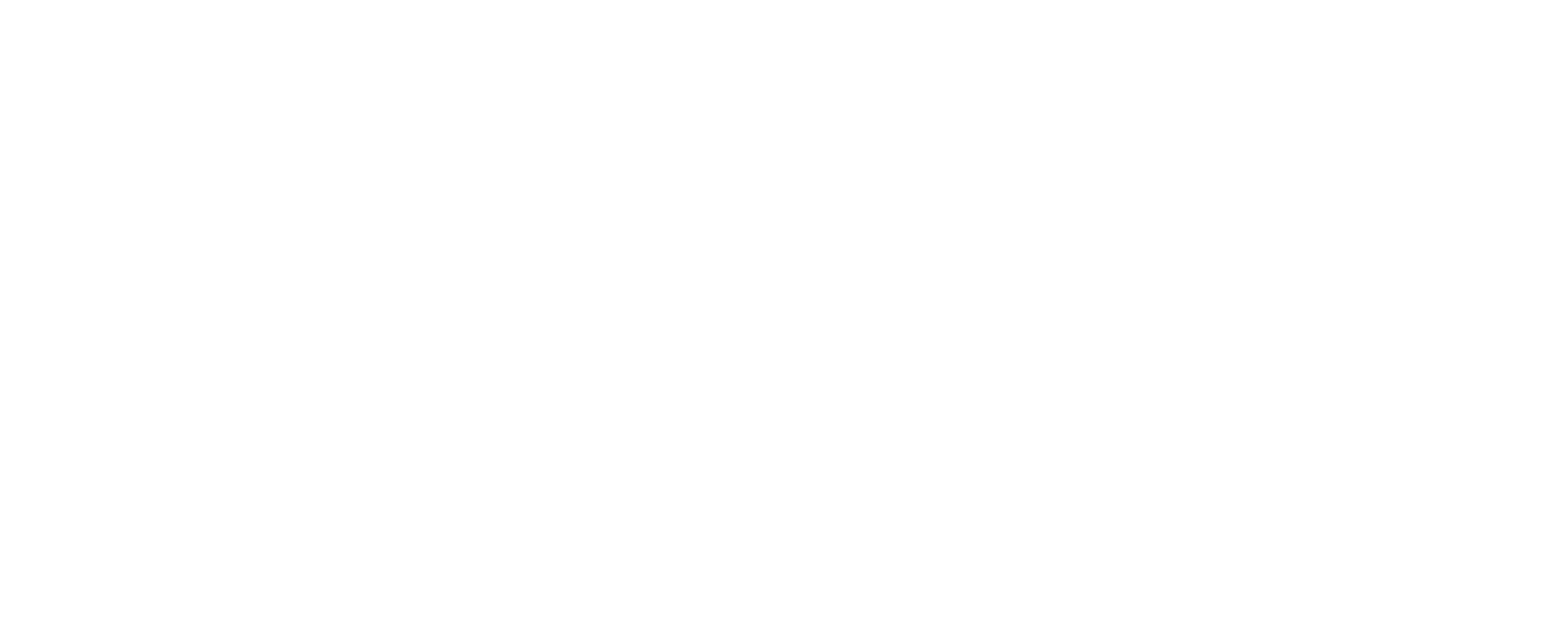 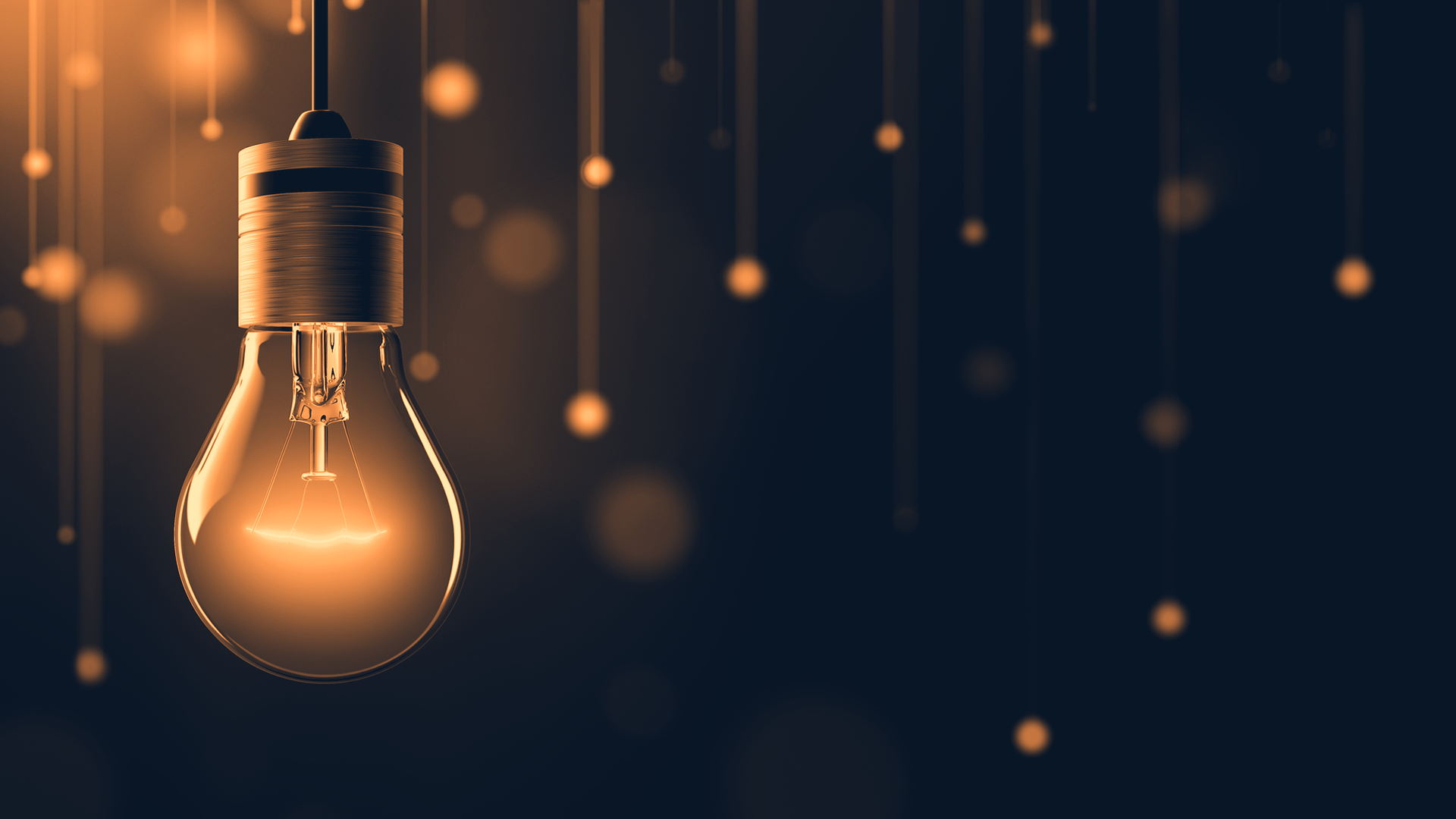 España es el tercer país donde se producen más ciberataques según revela un informe realizado por InfoJobs sobre Ciberseguridad
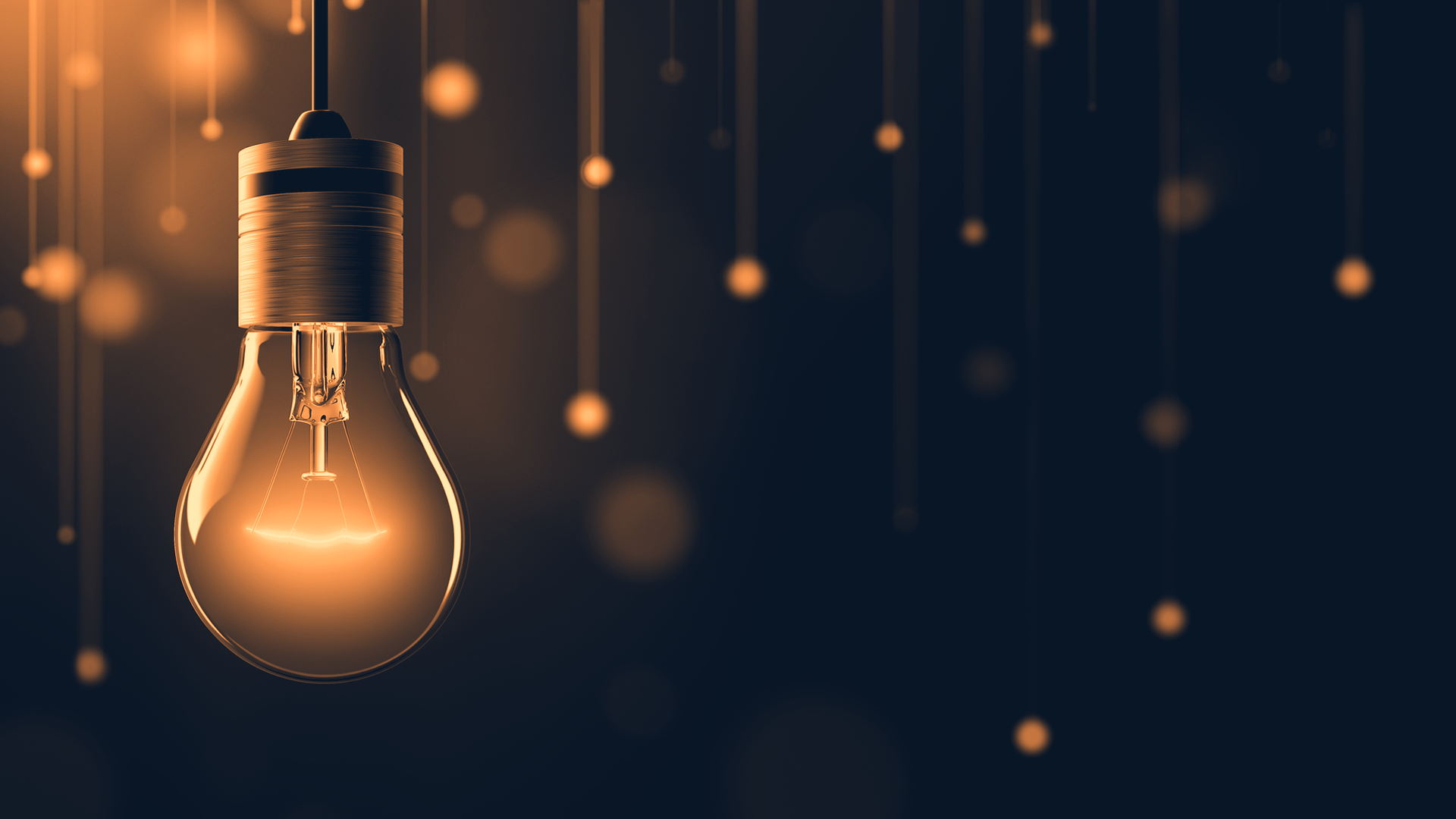 España es el decimocuarto país del mundo en violación de datos según el último análisis de la base de datos de Surfshark Alert
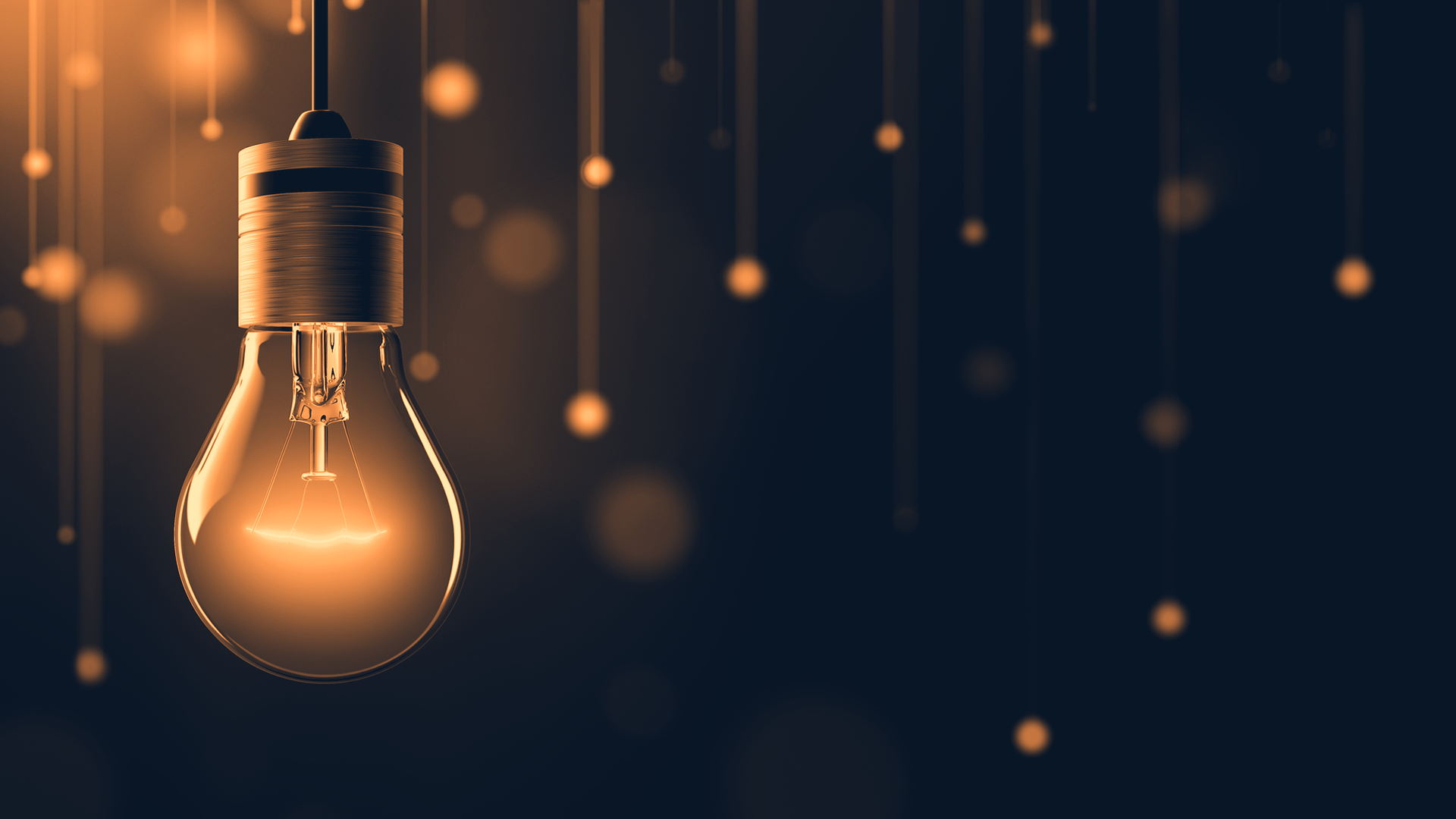 España se sitúa en la decimocuarta posición en 2021, con 10 millones de cuentas vulneradas en los primeros 11 meses del año
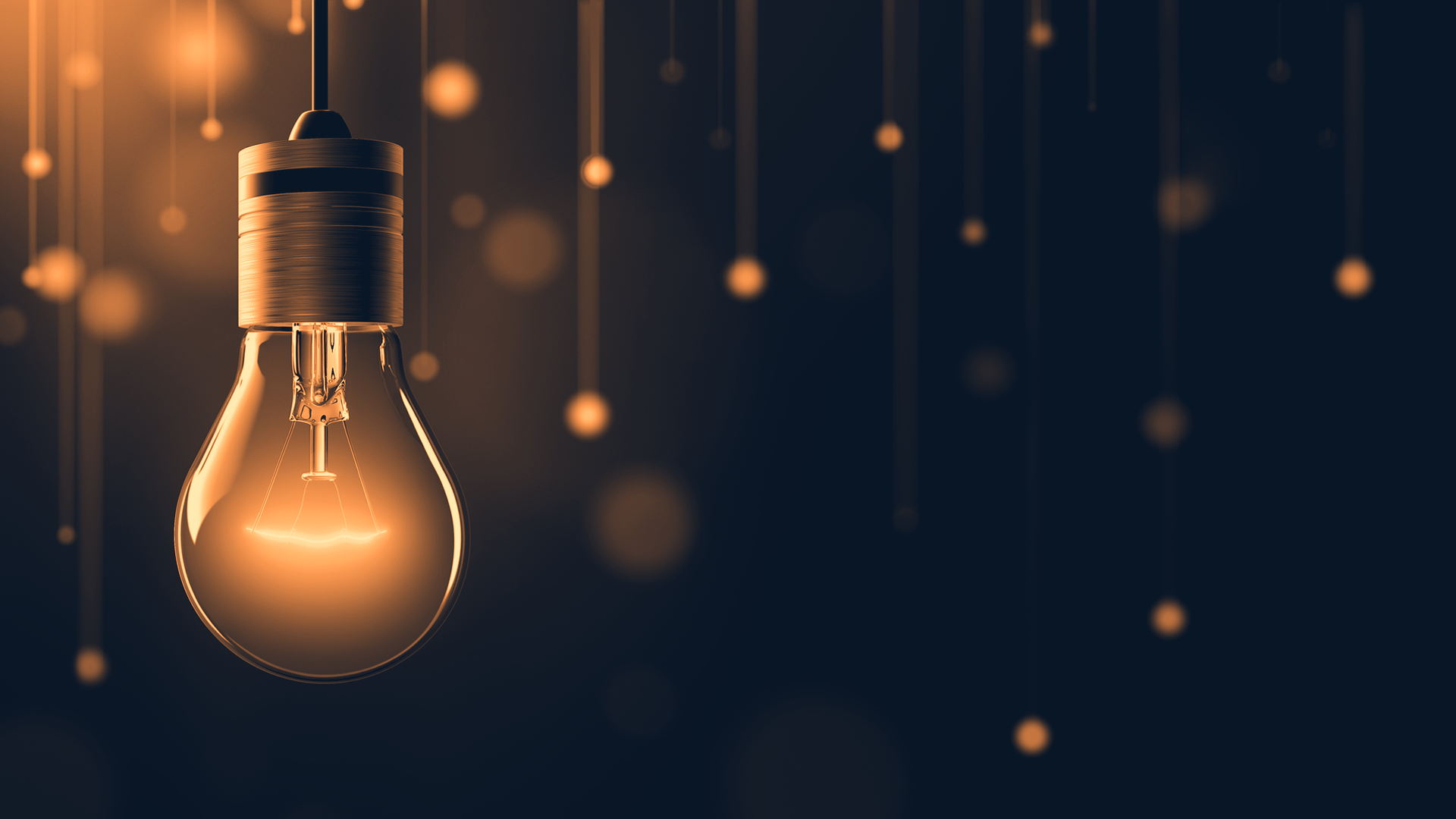 Solo en España, según un informe realizado por InfoJobs, el 44% de las empresas alegan haber sido víctimas de un ciberataque
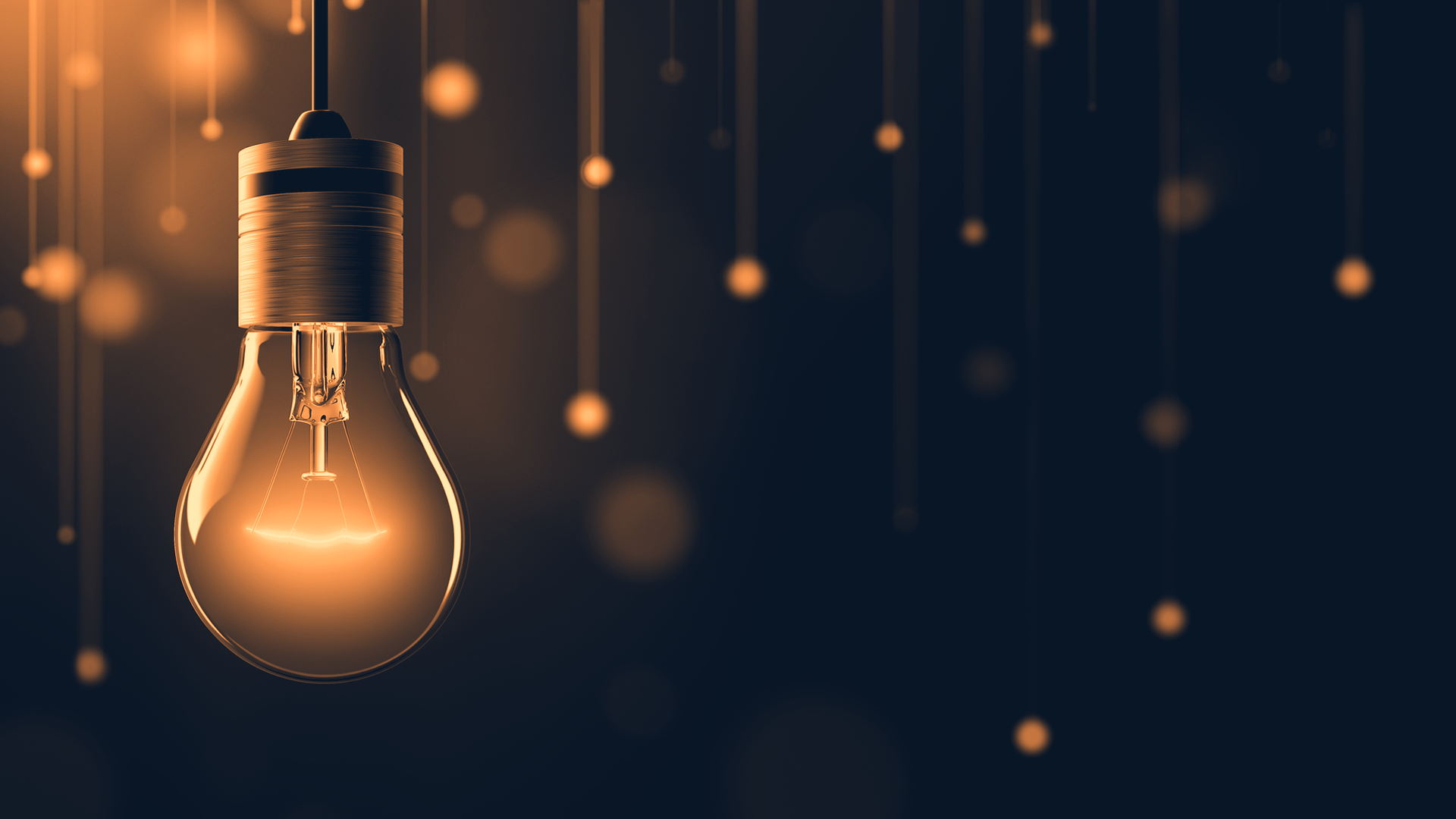 Pero el peor dato ofrecido es el que guarda relación con los trabajadores, pues el 17% de ellos fue consciente de haber sufrido un ciberataque
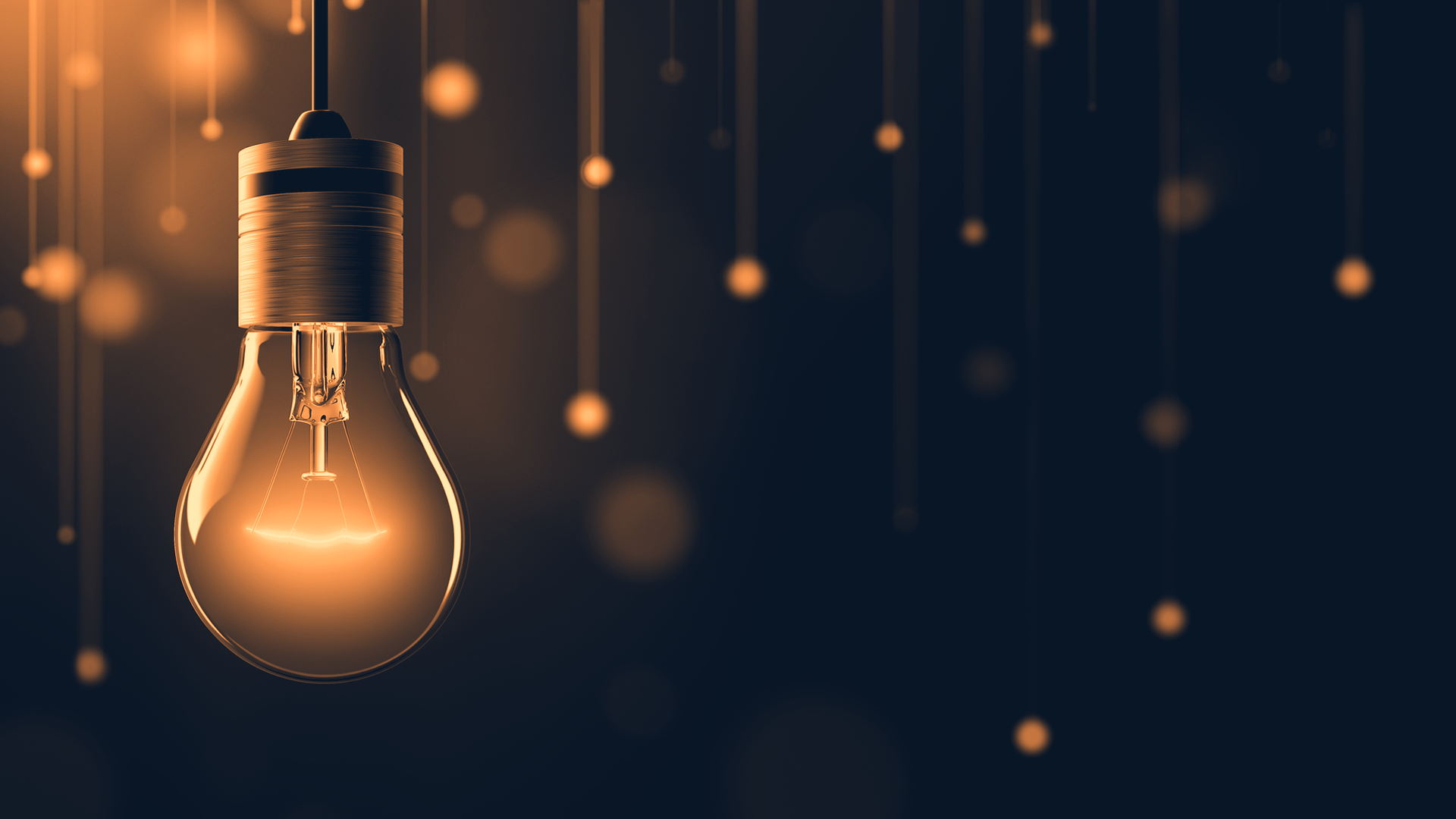 De acuerdo con datos de Deloitte, 94% de las empresas españolas sufrieron en 2021 un incidente grave de ciberseguridad
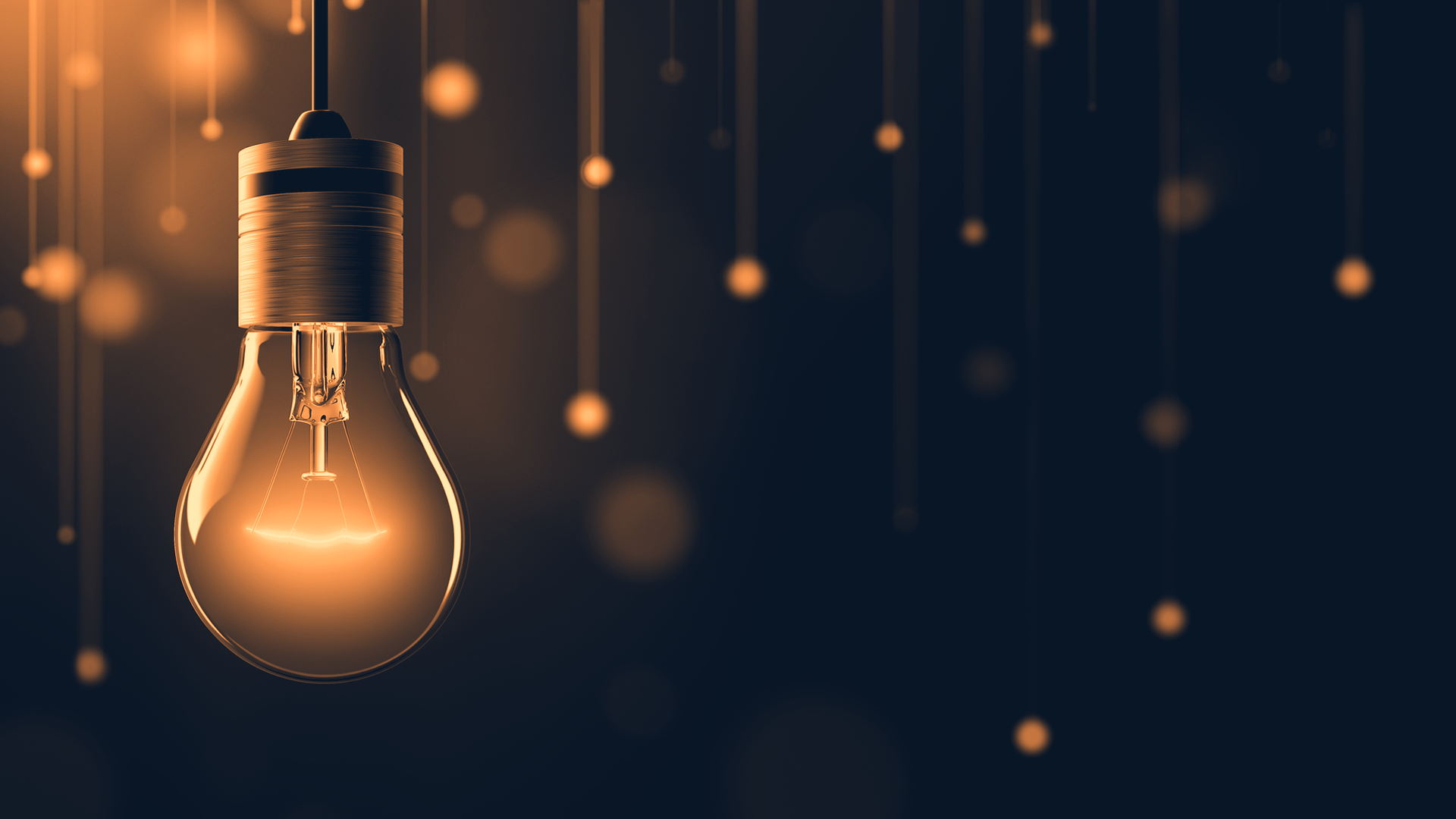 El email sigue siendo el vector de ataque más destacado en España, siendo el segundo país del mundo en recibir este tipo de amenazas
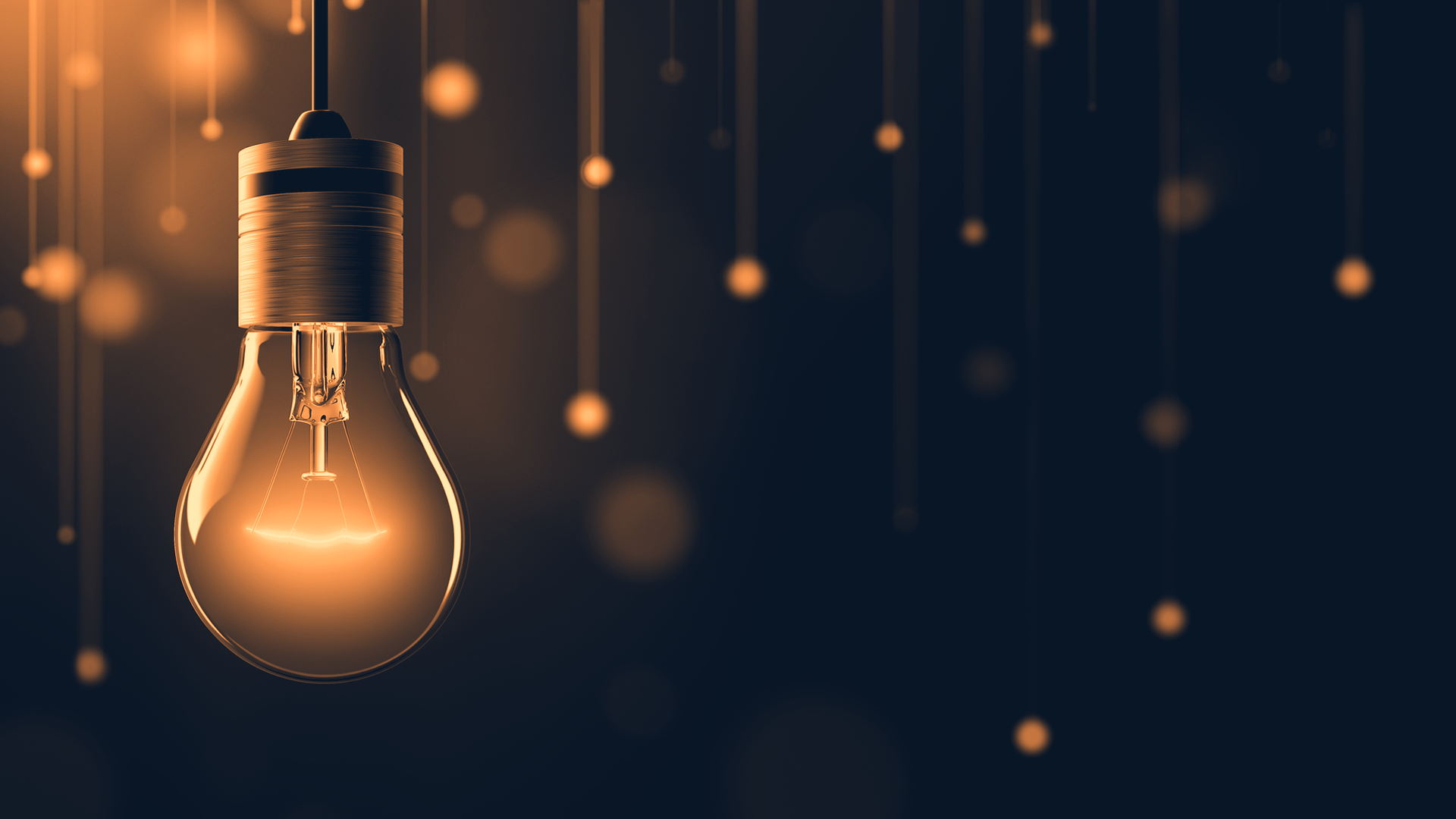 El crimen en línea es ya la mitad de todos los delitos contra la propiedad que tienen lugar en el mundo
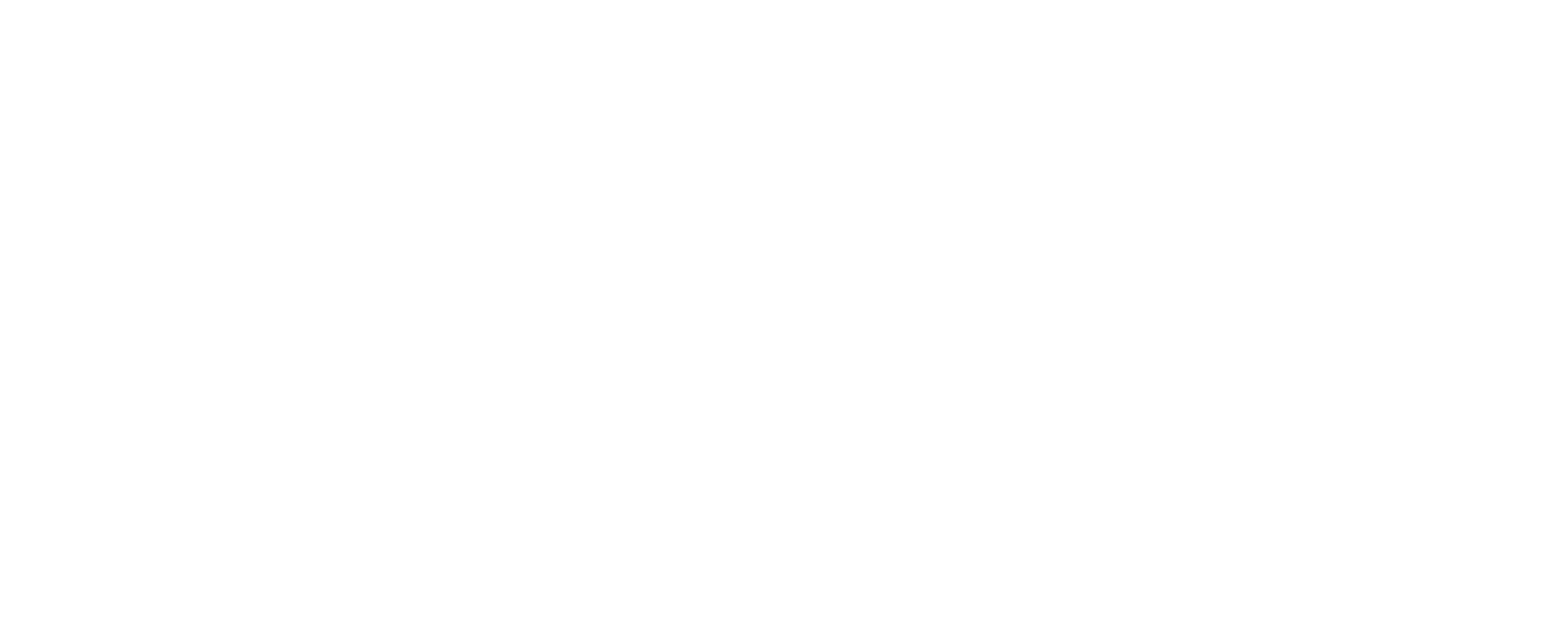 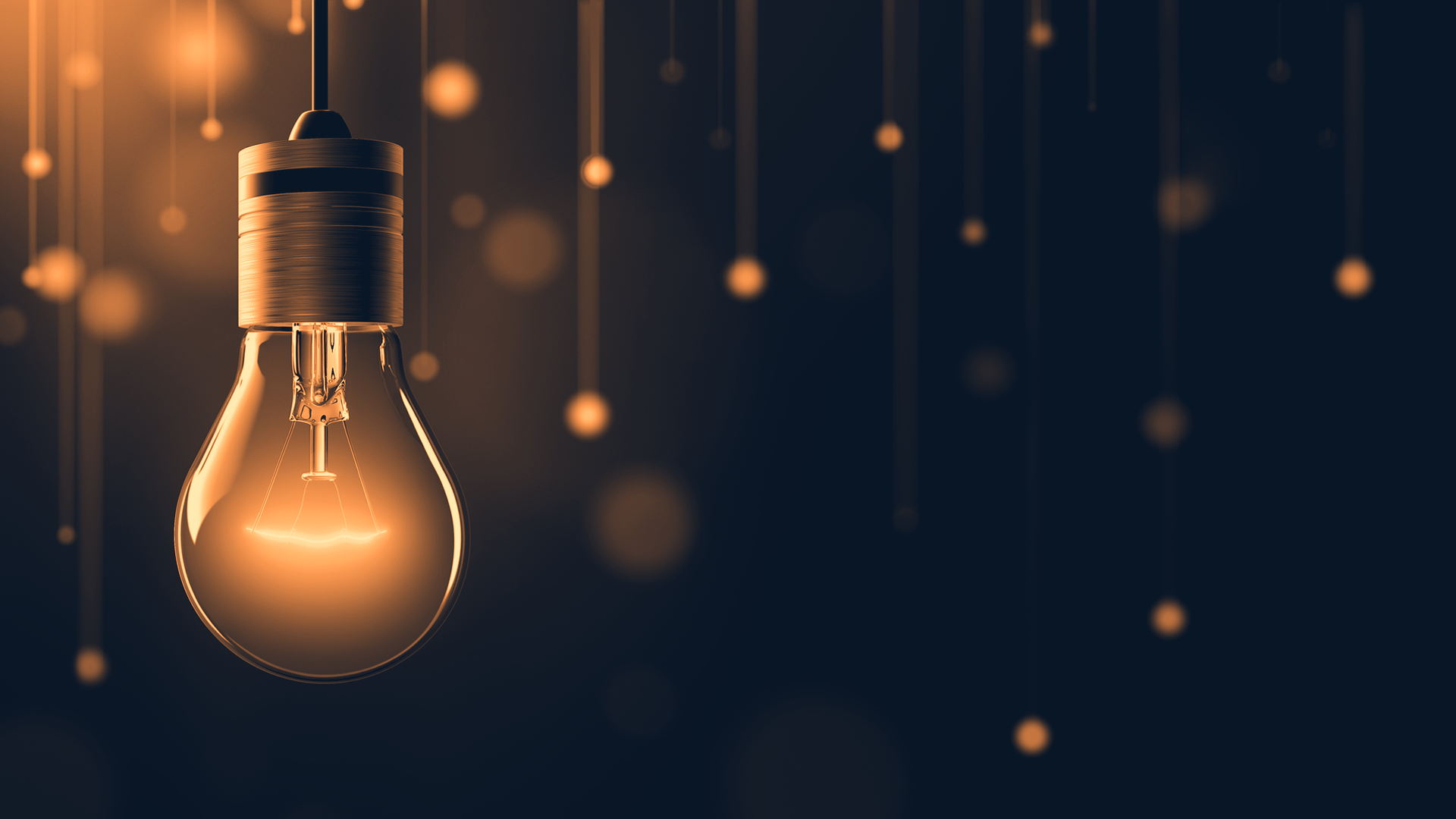 ¿Por qué tantos ataques?

¿Quién es mi enemigo?
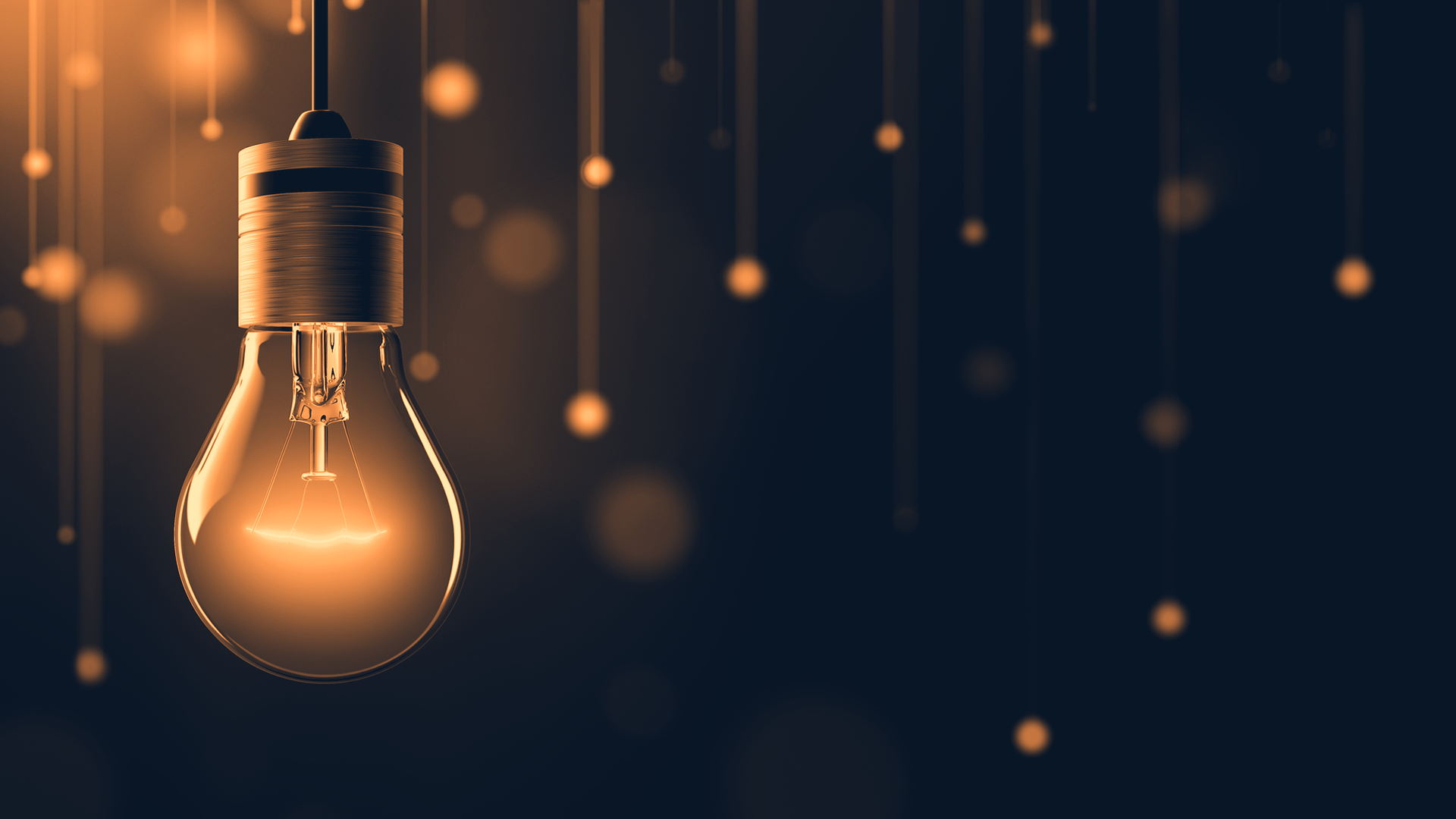 ¿Cómo piensan? 

¿Cuáles son sus motivaciones?
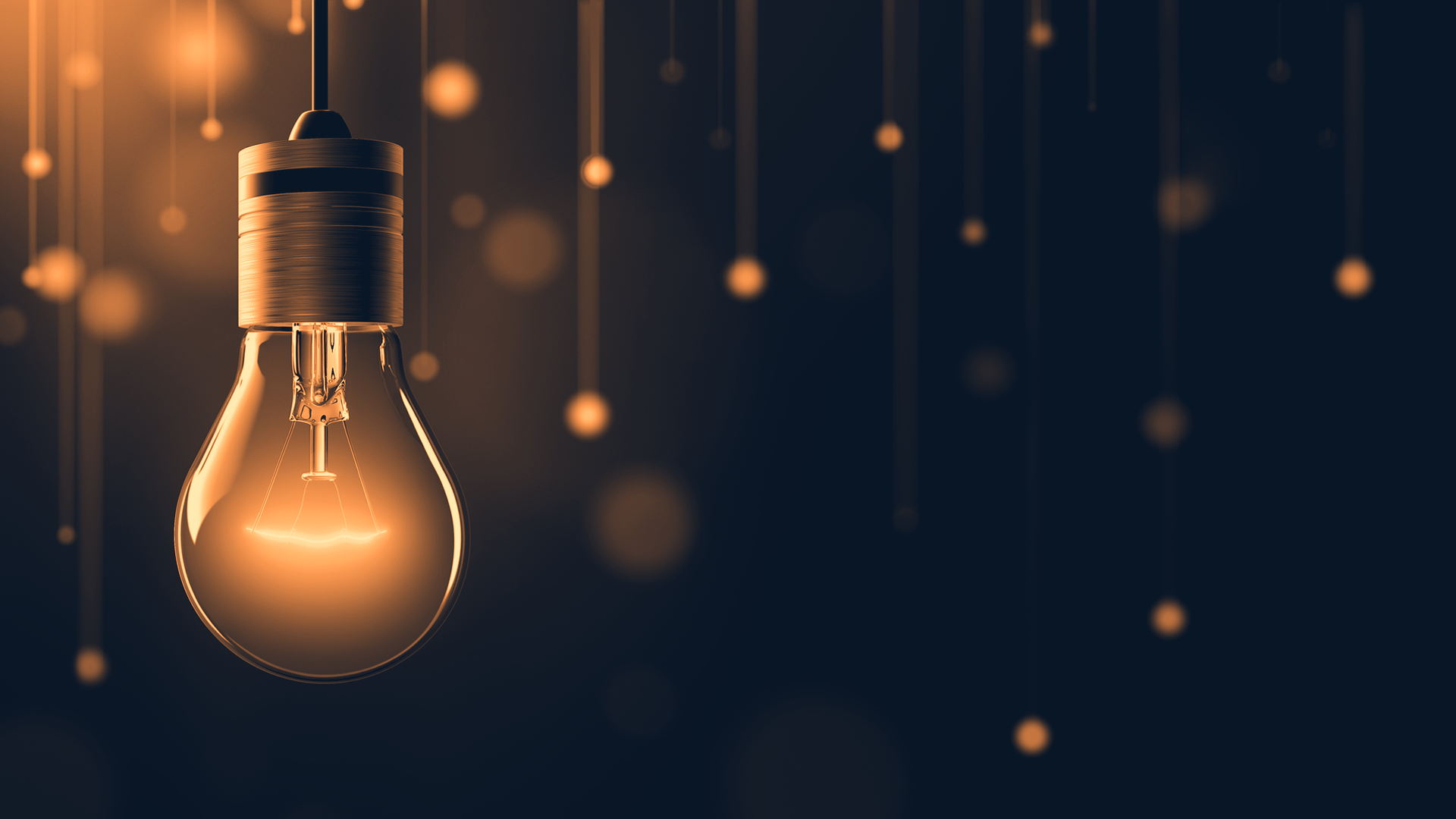 Todos son diferentes
Todos son peligrosos
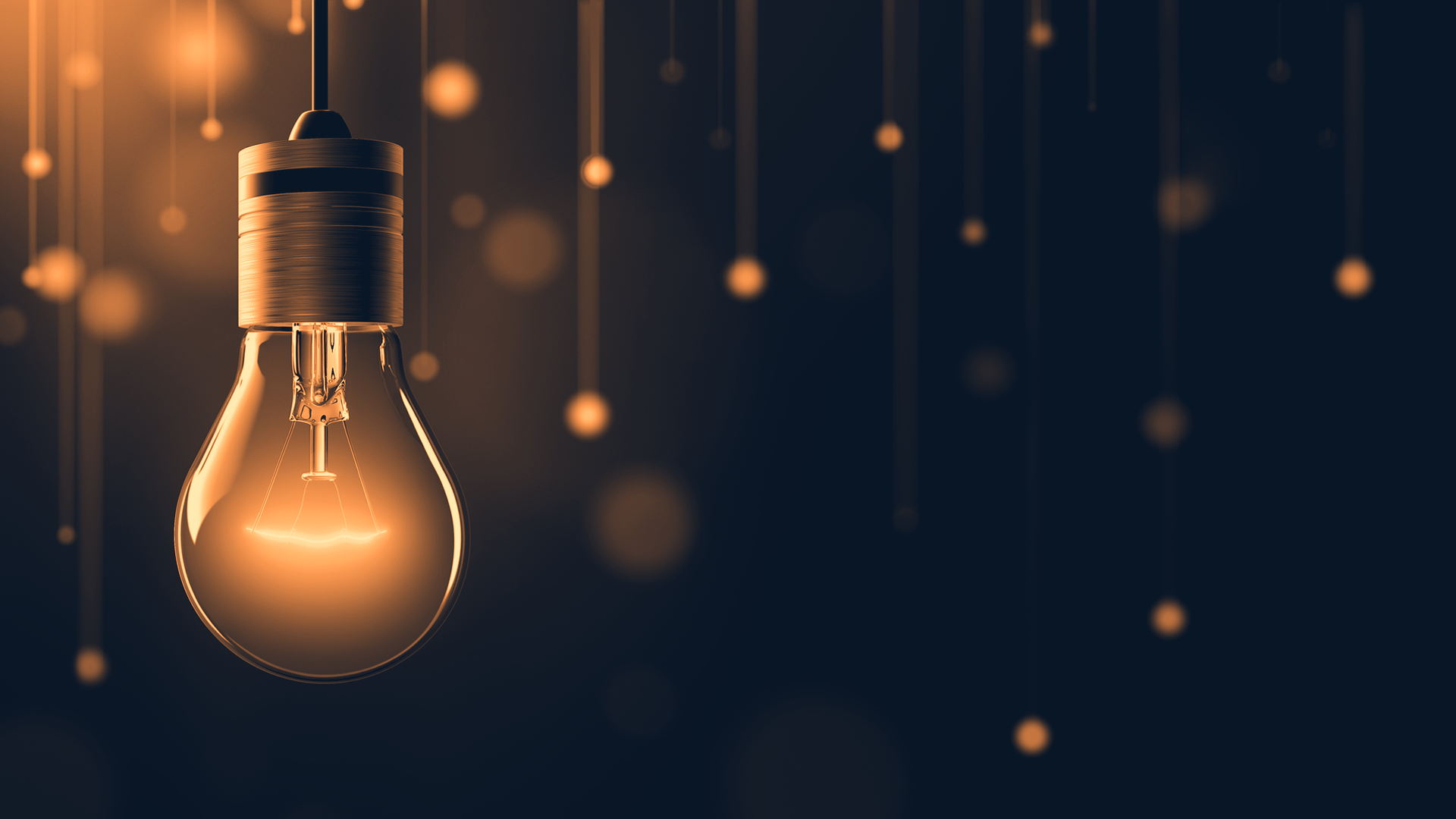 Hacker no es igual a cibercriminal
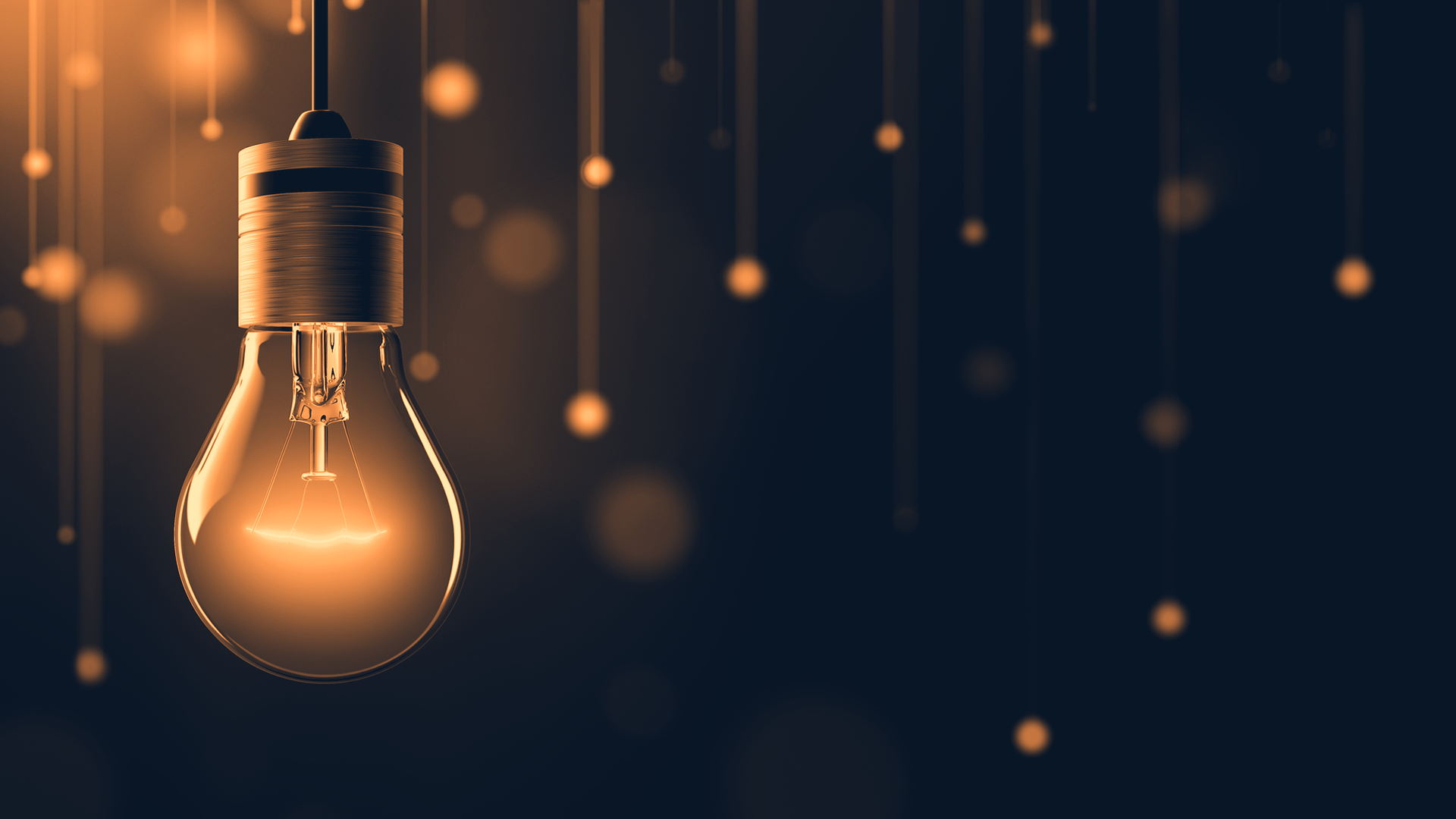 Tipos de atacantes:

White Hat Hacker 
Gray Hat Hacker 
Black Hat Hacker
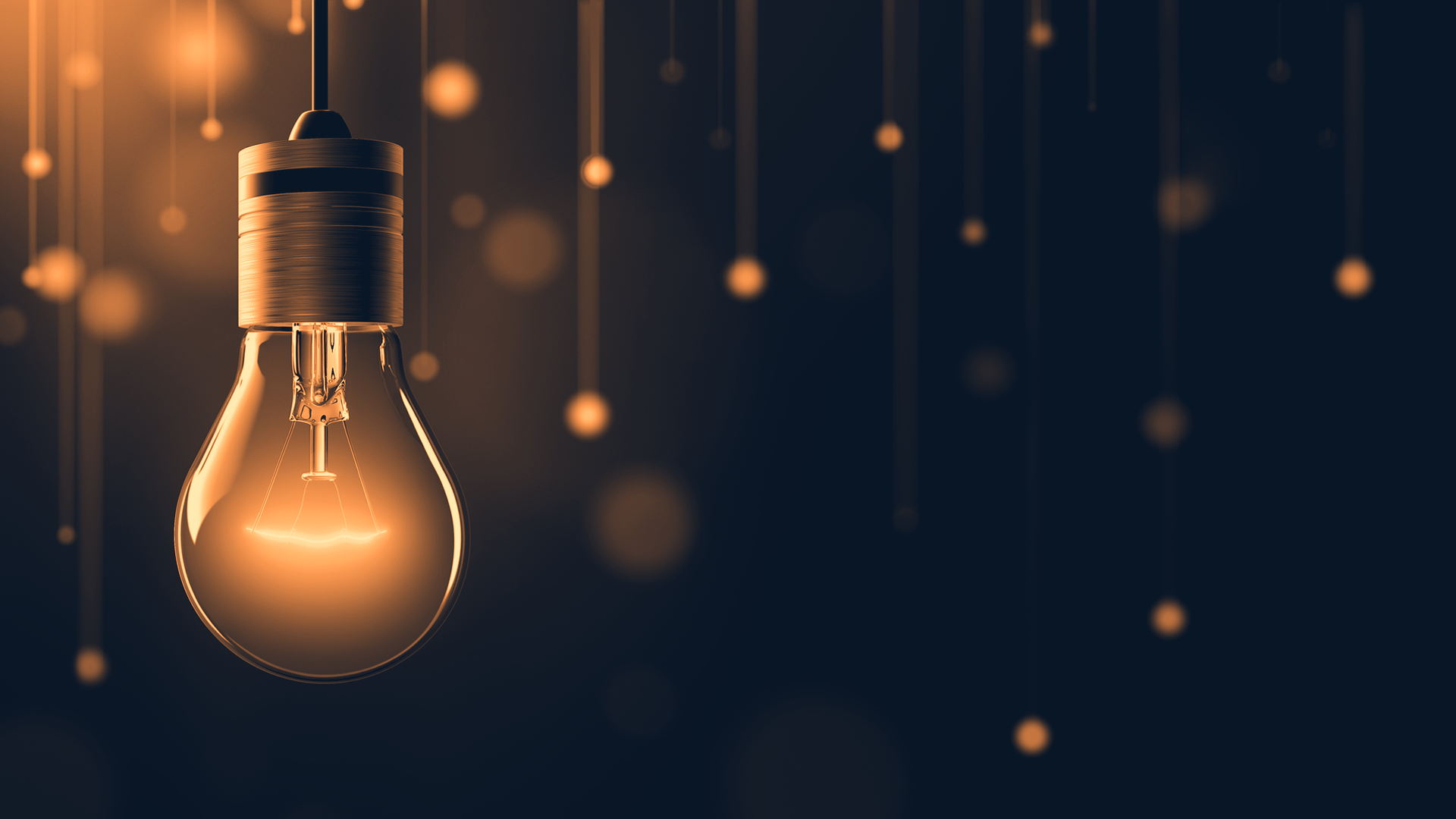 Estados-nación
Ciberterroristas
Insiders
Script Kiddies
Hacktivistas
Cibercriminales
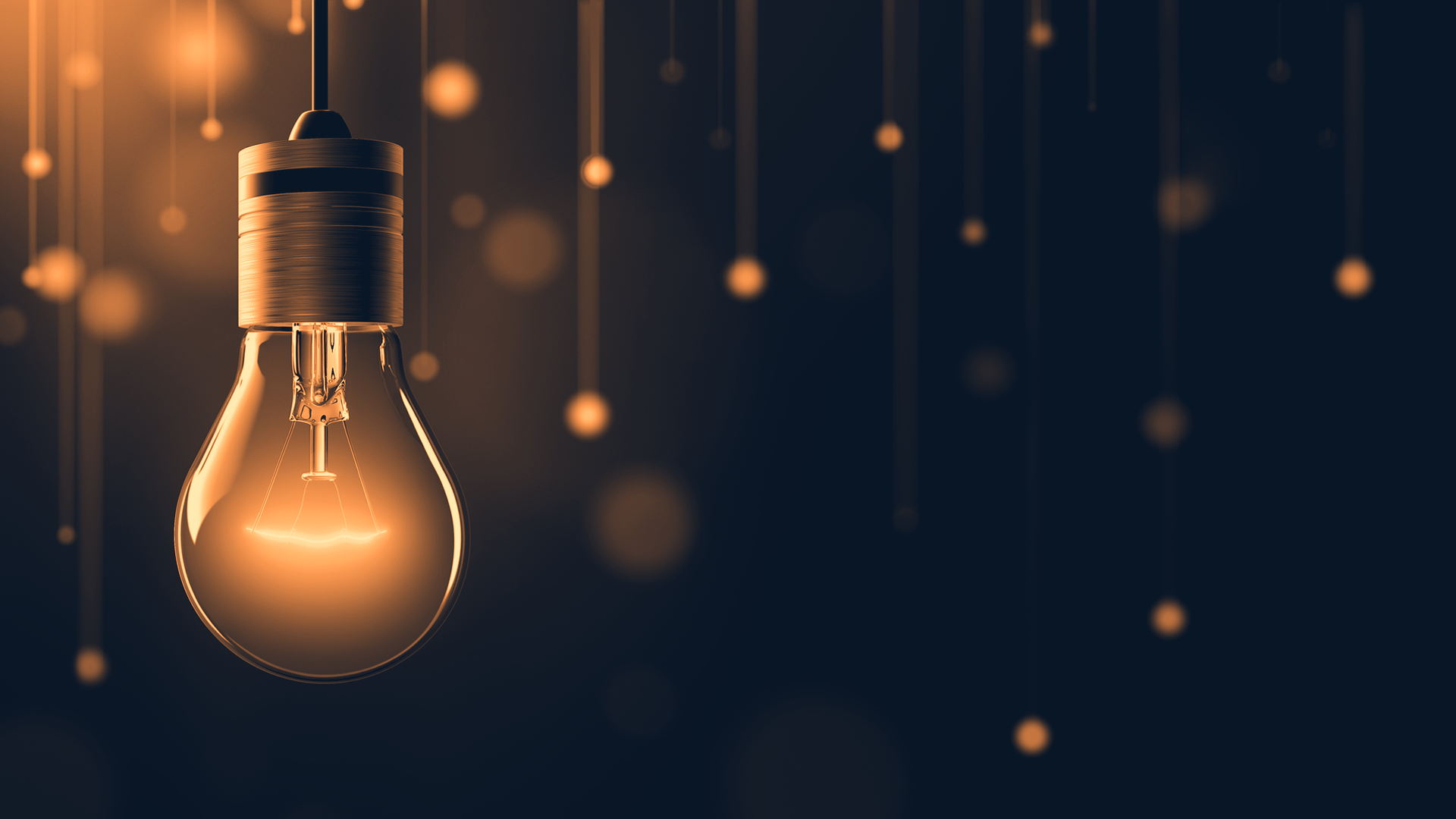 En general
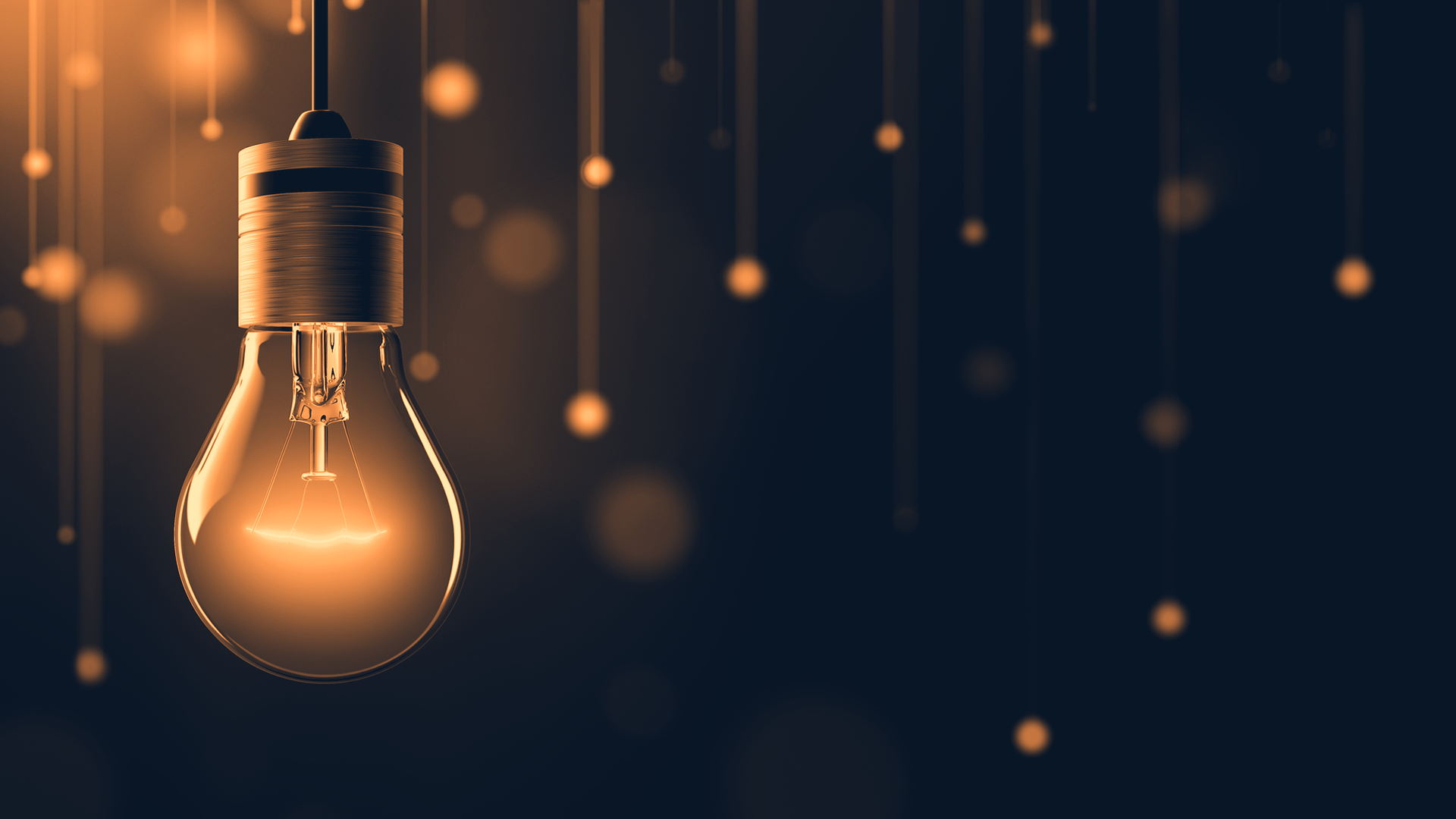 El valor del mercado ciberseguridad crecerá en España durante 2022 según previsiones realizadas por la consultora conocida IDC
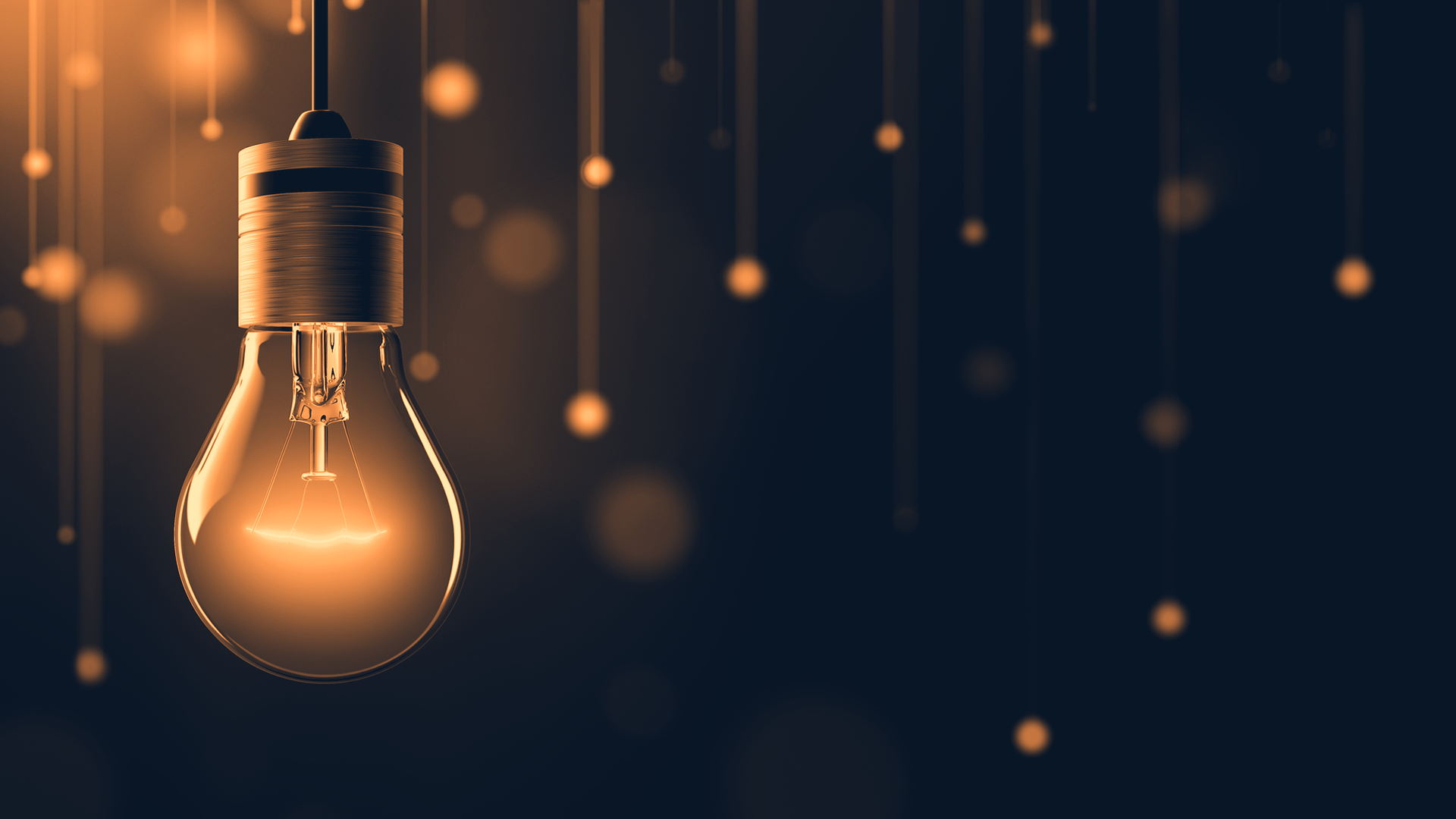 En 2021, IDC estimó el valor del mercado de ciberseguridad en España en los 1.324 millones de euros. En 2022 se verá un incremento del 7,7% respecto al año anterior
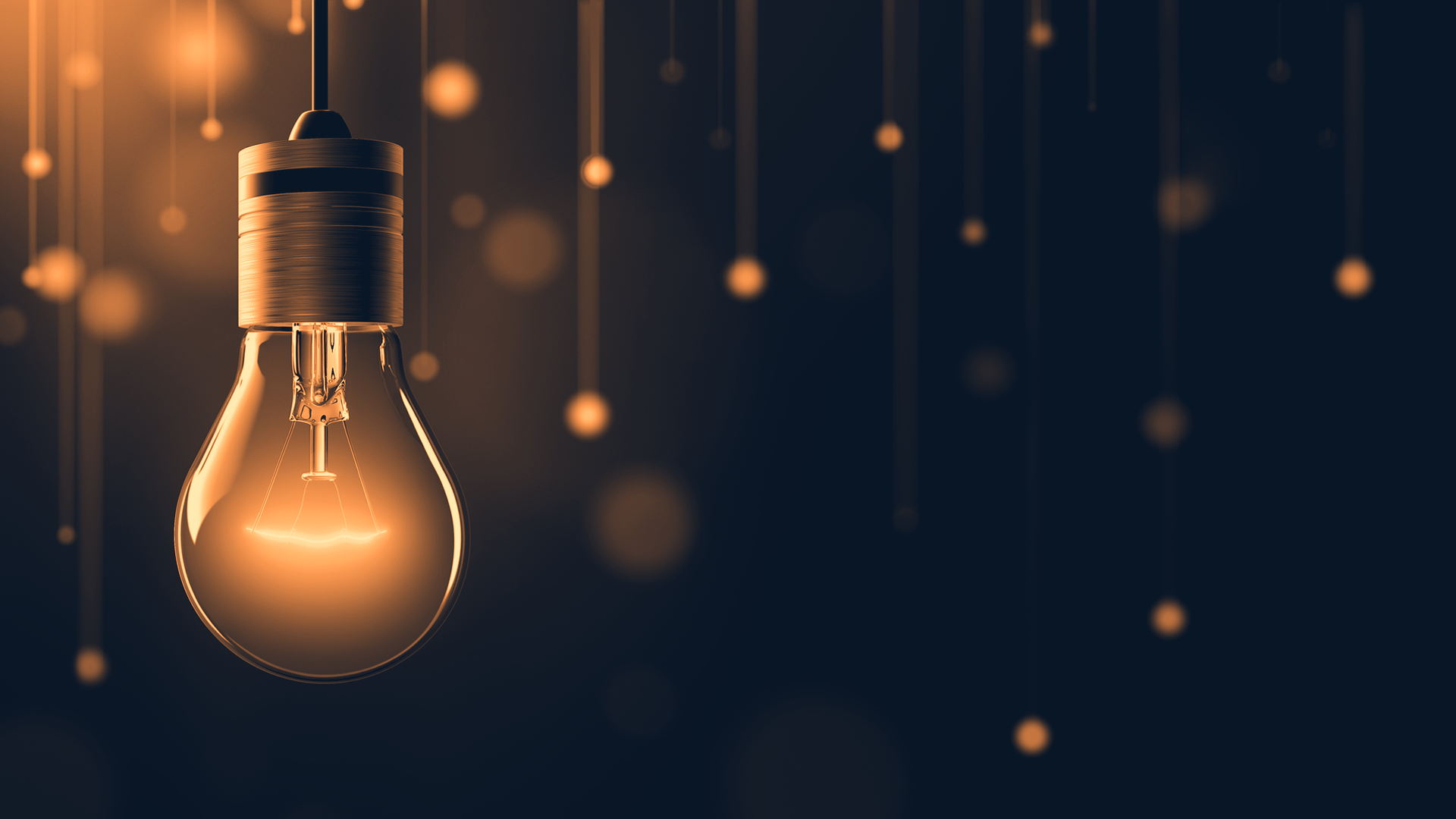 En 2020 las empresas españolas precisaban 63.191 especialistas en ciberseguridad. En 2024 la cifra llegará hasta los 83.000, lo que supondrá un reto a la hora de atraer y retener talento
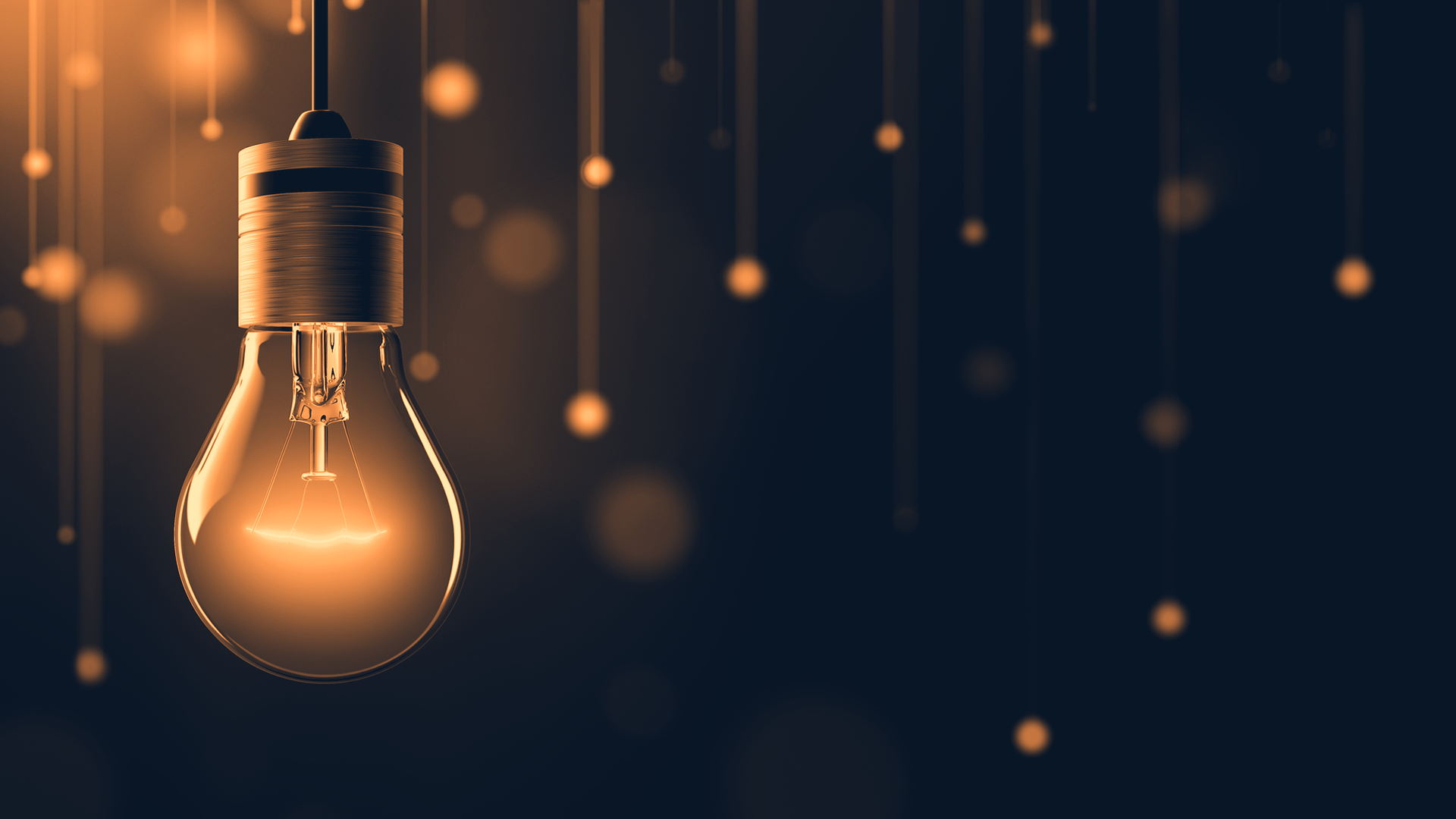 Microsoft indica que en el 2025, habrá 3.5 millones de vacantes de ciberseguridad a nivel mundial, lo que representa un incremento de 350%
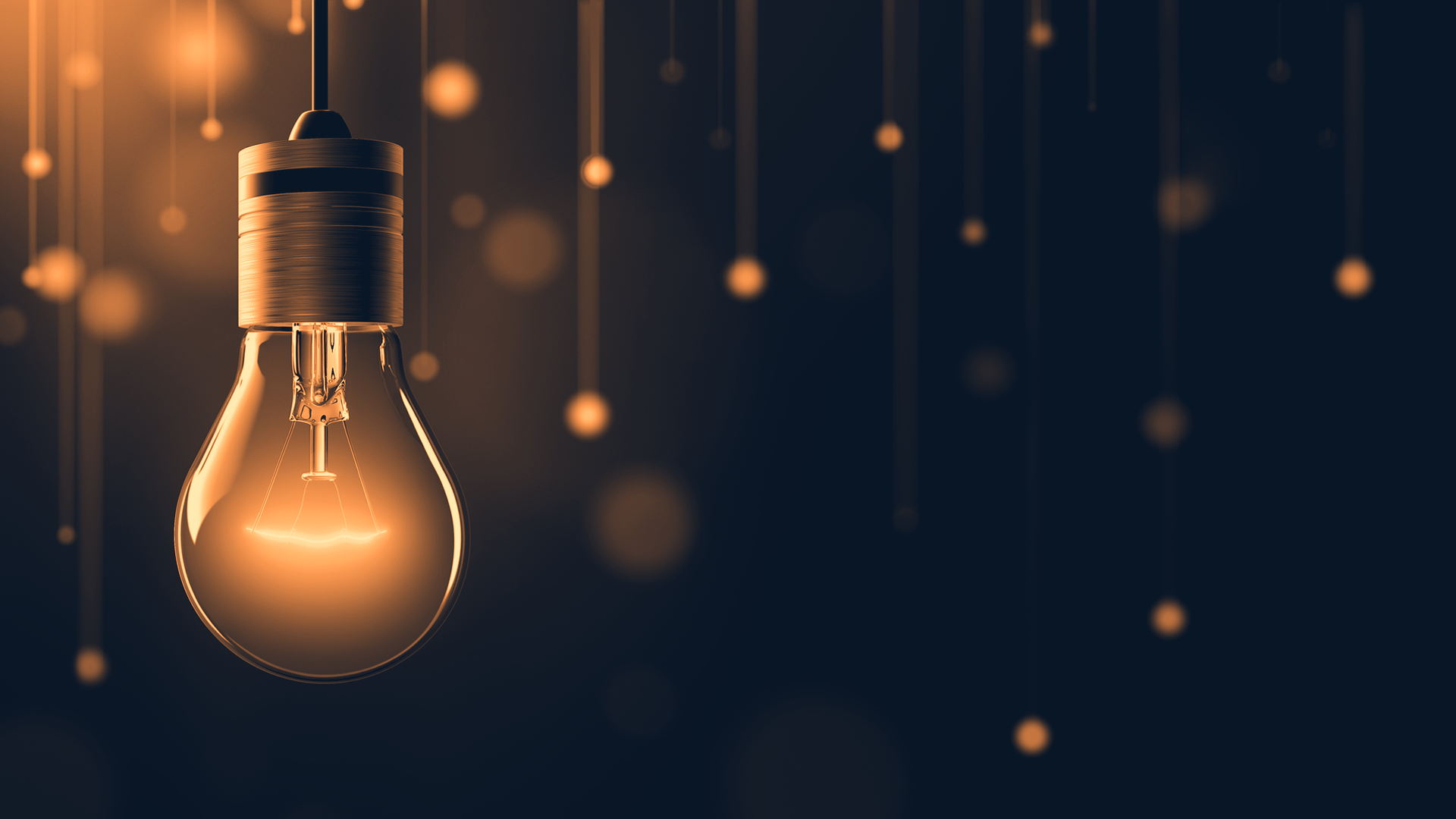 Son los expertos en ciberseguridad, uno de los perfiles más demandados en el mercado laboral
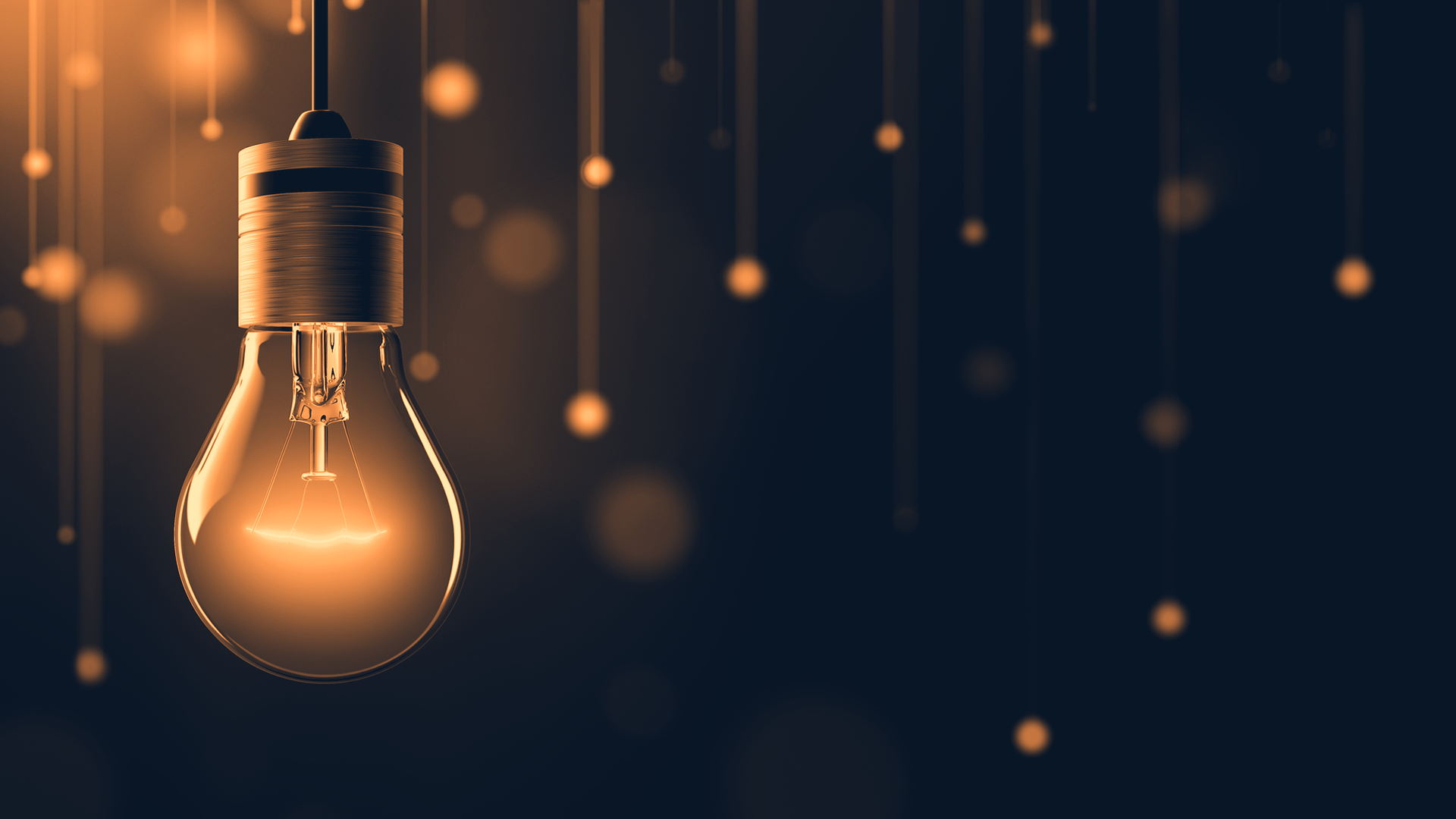 El sector de ciberseguridad ha tenido 0% en tasa de desempleo desde 2011
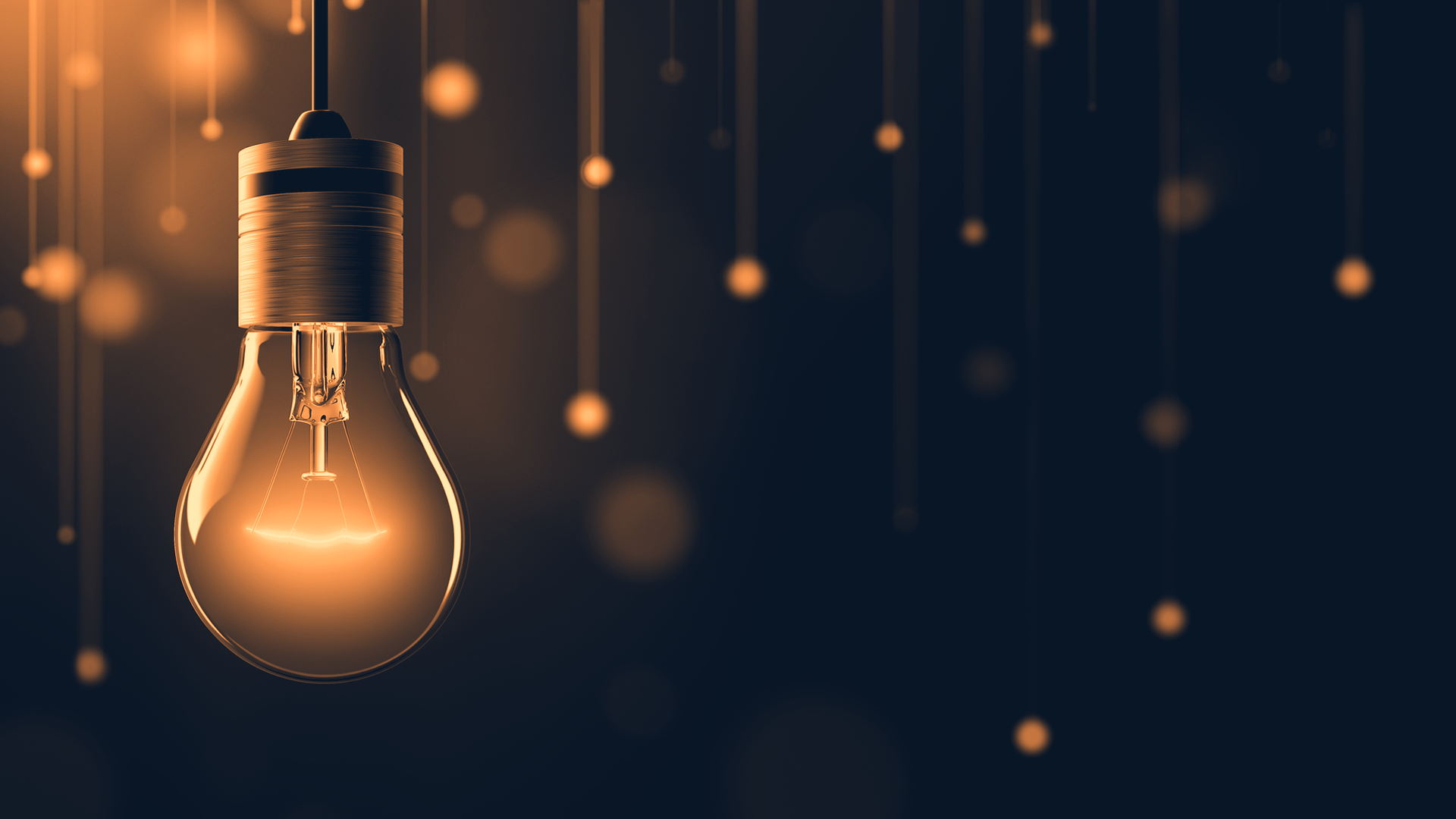 Más empleo: Con una tasa de contratación del 90% y 
Salarios de 1,900 Euros al mes en promedio
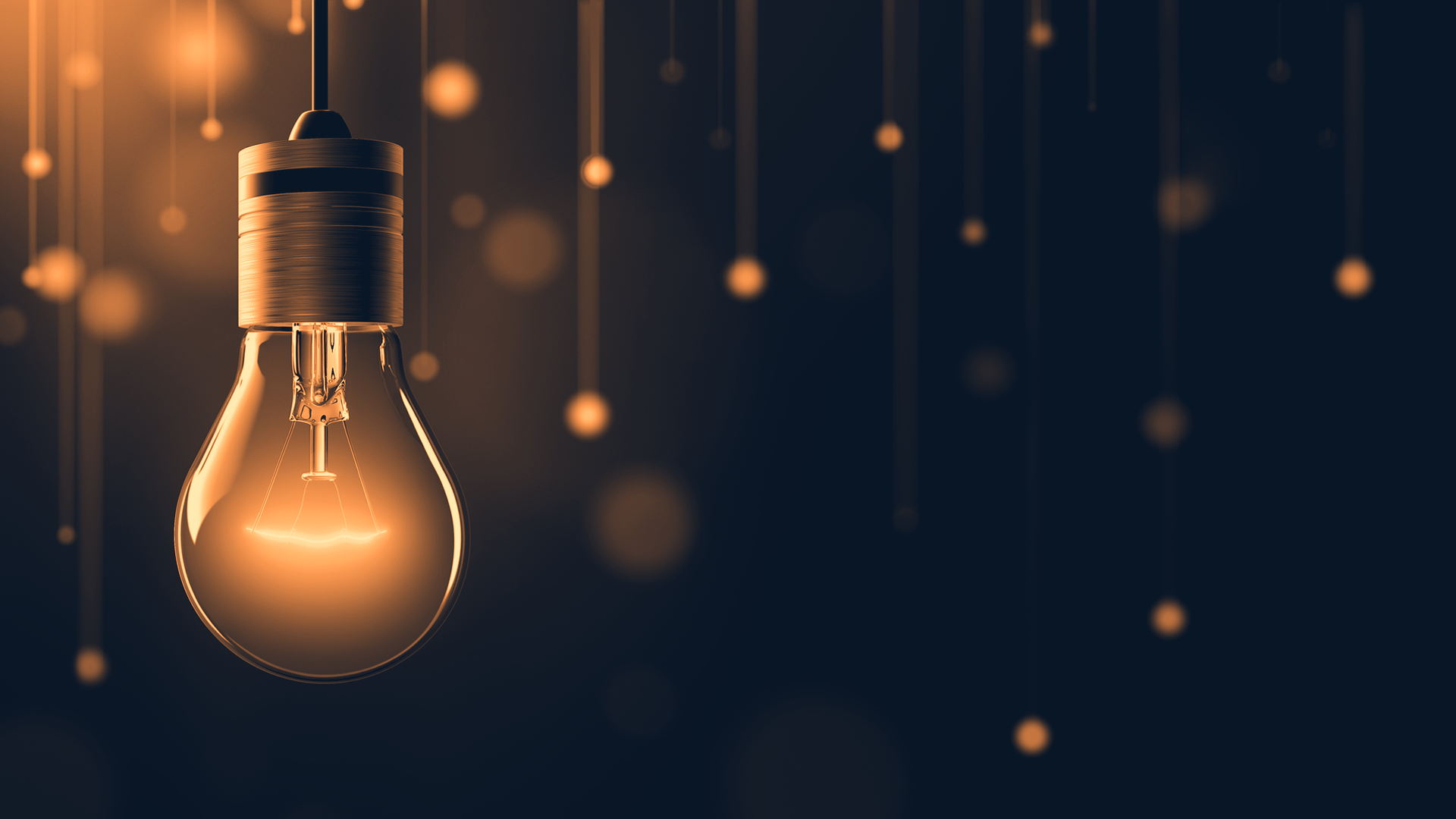 A manera de conclusión
[Speaker Notes: Se han presentado ataques por religión, raza, economía, política, ideología,  supervivencia, preferencias sexuales, afiliación a grupos, etcétera.
Es la primera vez en la historia que estamos expuestos a cualquier tipo de ataque… por nada. En cualquier momento, en cualquier lugar.
Un mundo protegido nos permite continuar con nuestras vidas y esforzarnos, cumplir nuestras metas sin tener que preocuparnos por ser atacados.
Y todo cambia cuando le sucede a uno.
Hoy debemos cuidarnos unos a otros. Aprender y enseñar. Porque lo que está en juego no es el futuro… es el presente.]
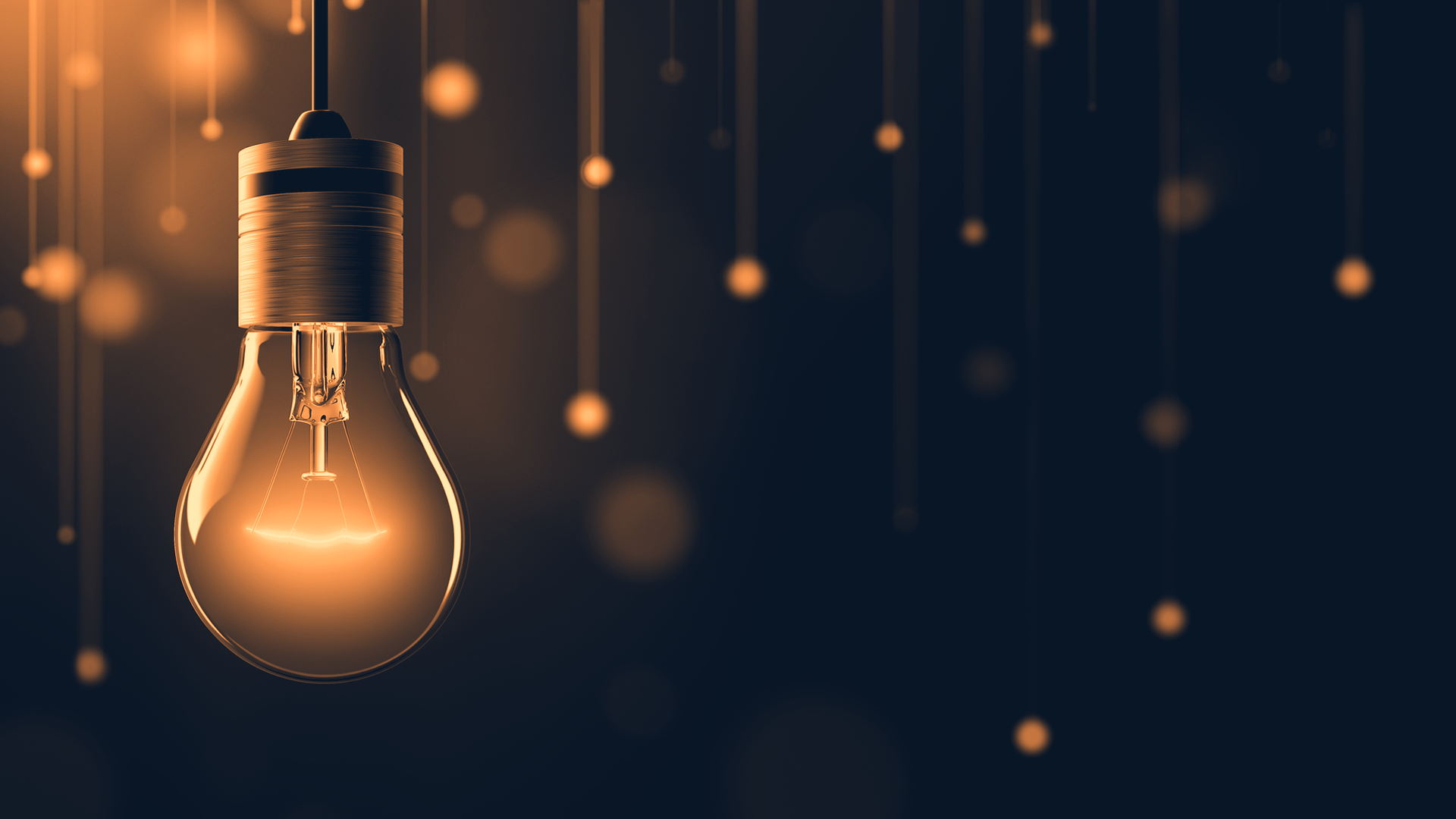 ¡Muchas gracias!